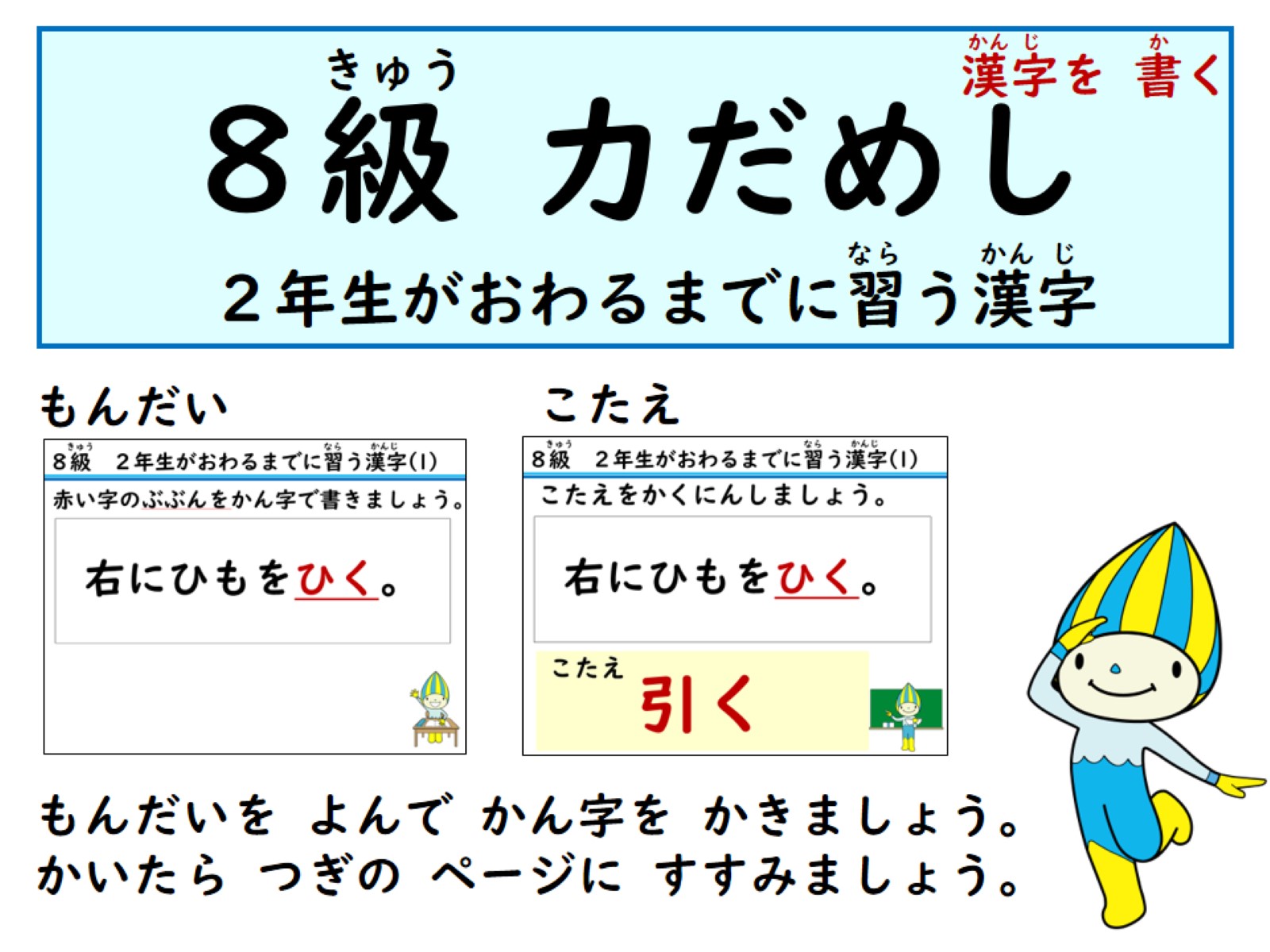 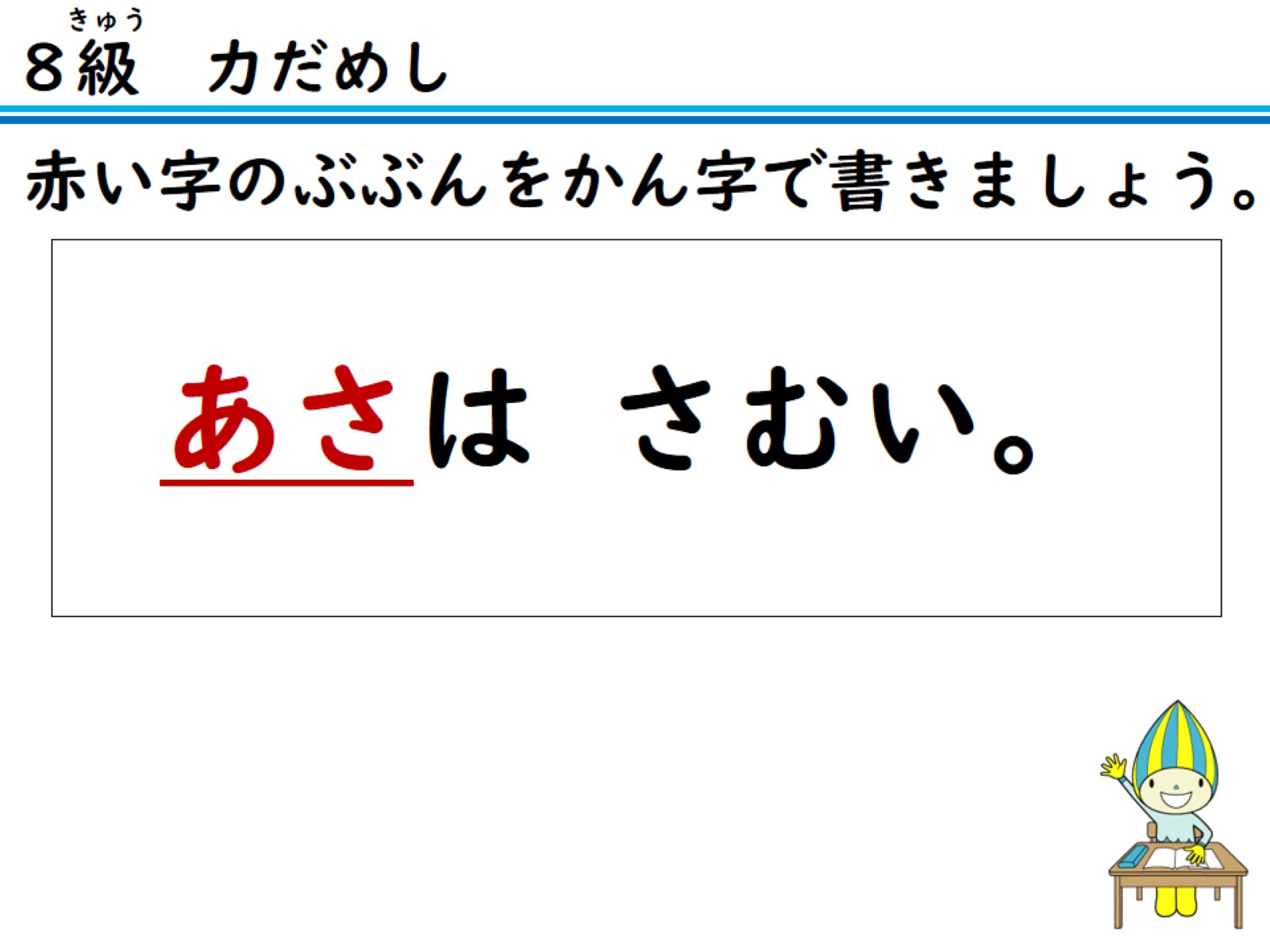 赤い字のぶぶんをかん字で書きましょう。
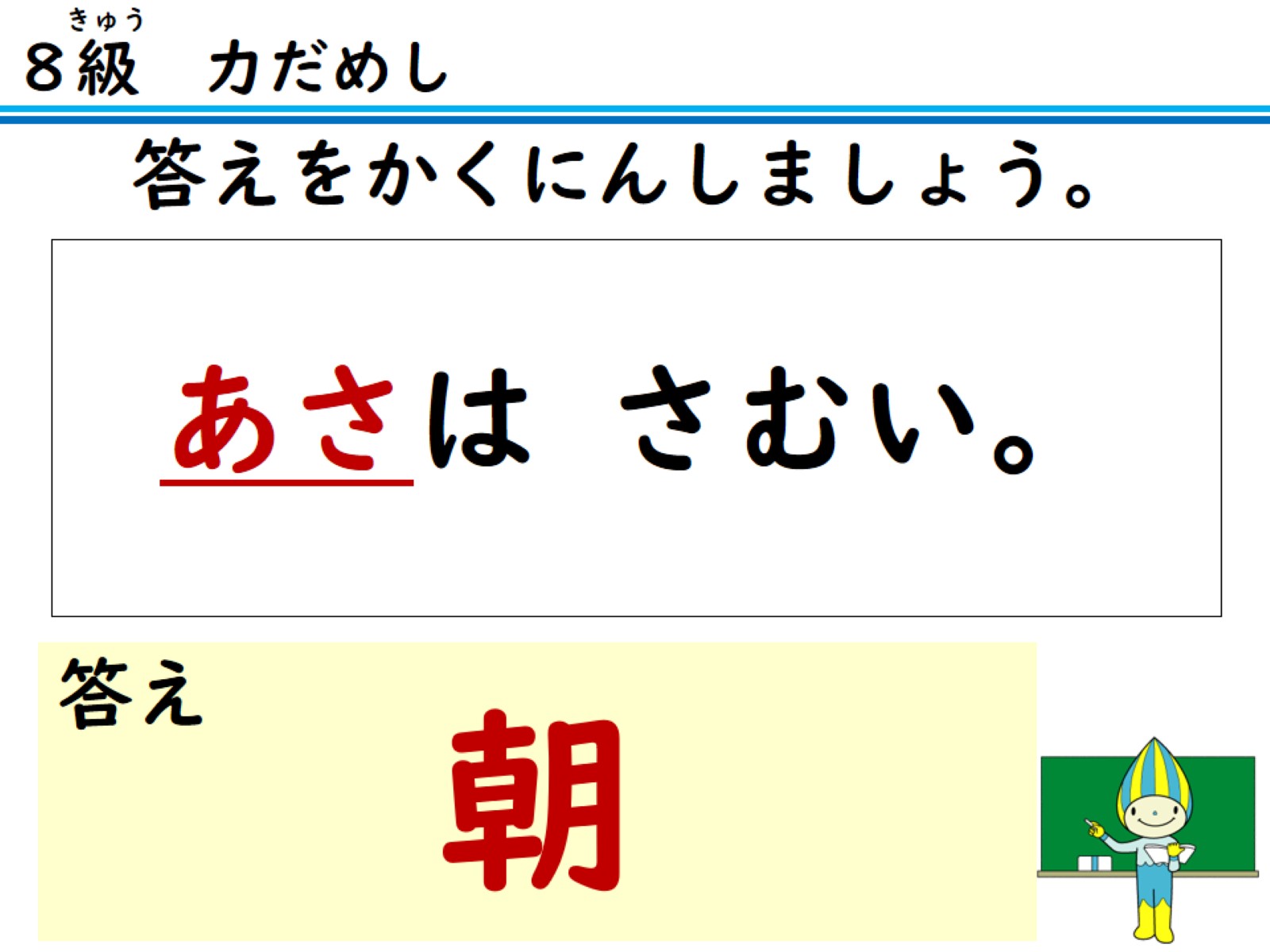 答えをかくにんしましょう。
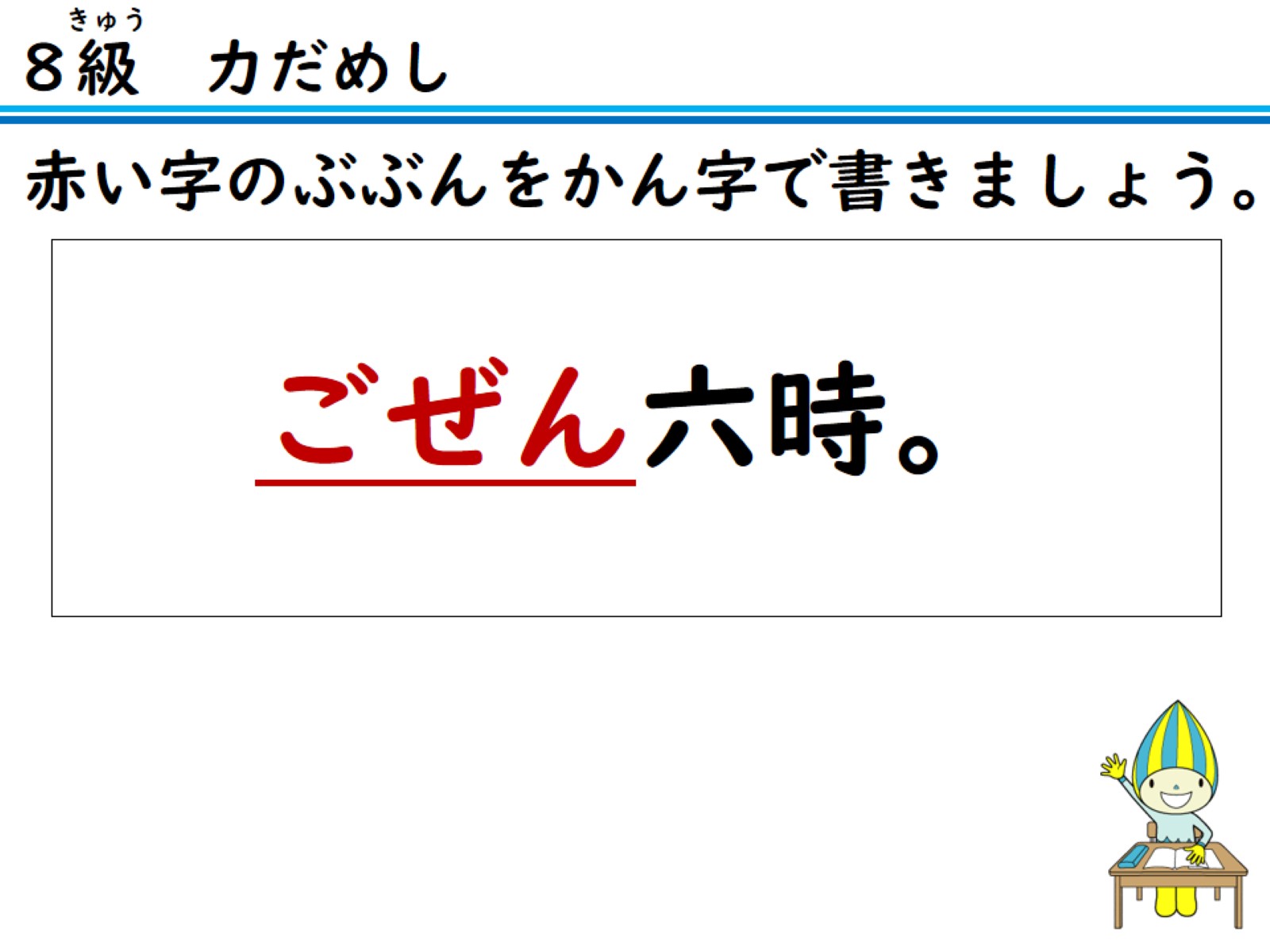 赤い字のぶぶんをかん字で書きましょう。
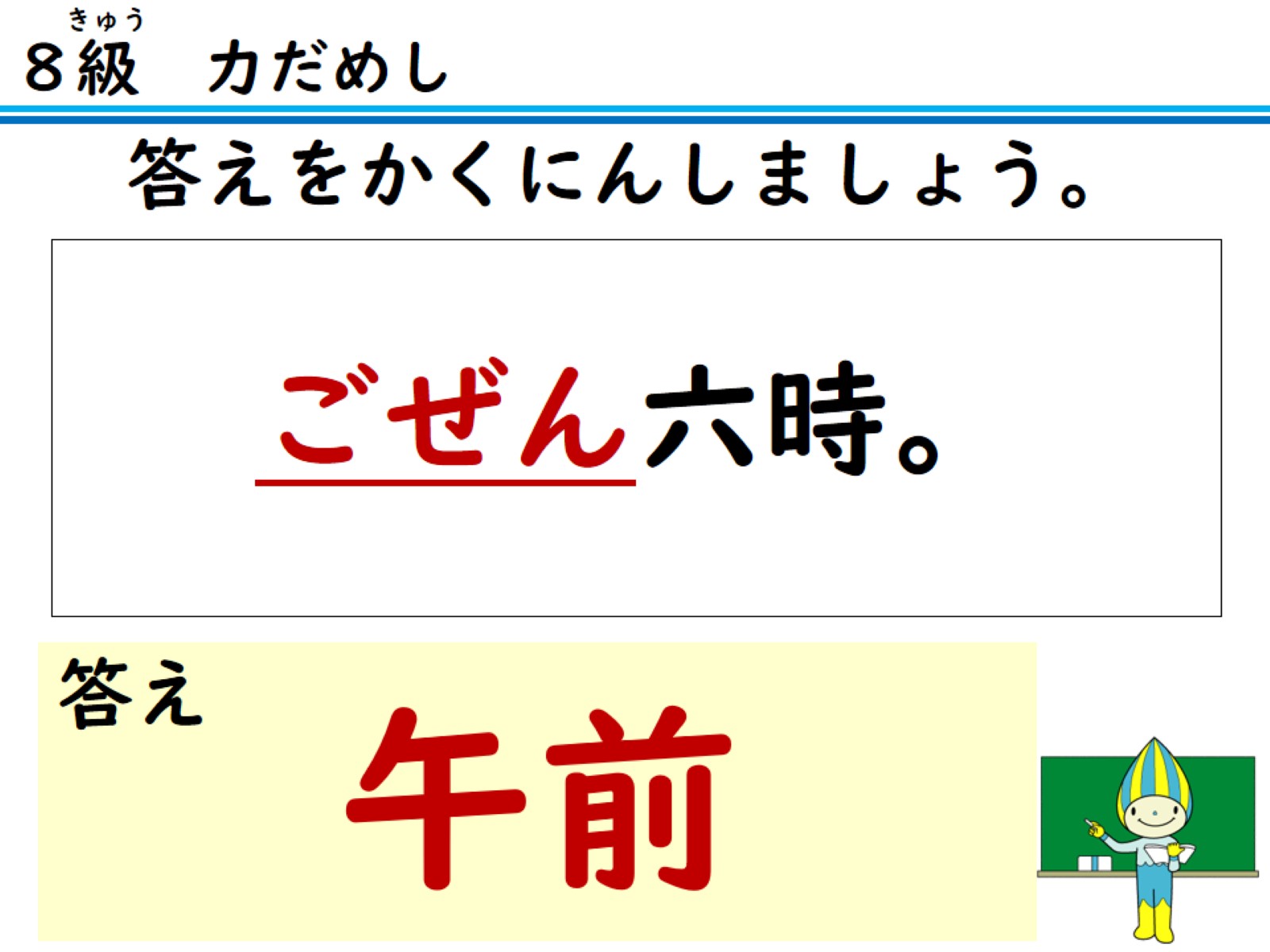 答えをかくにんしましょう。
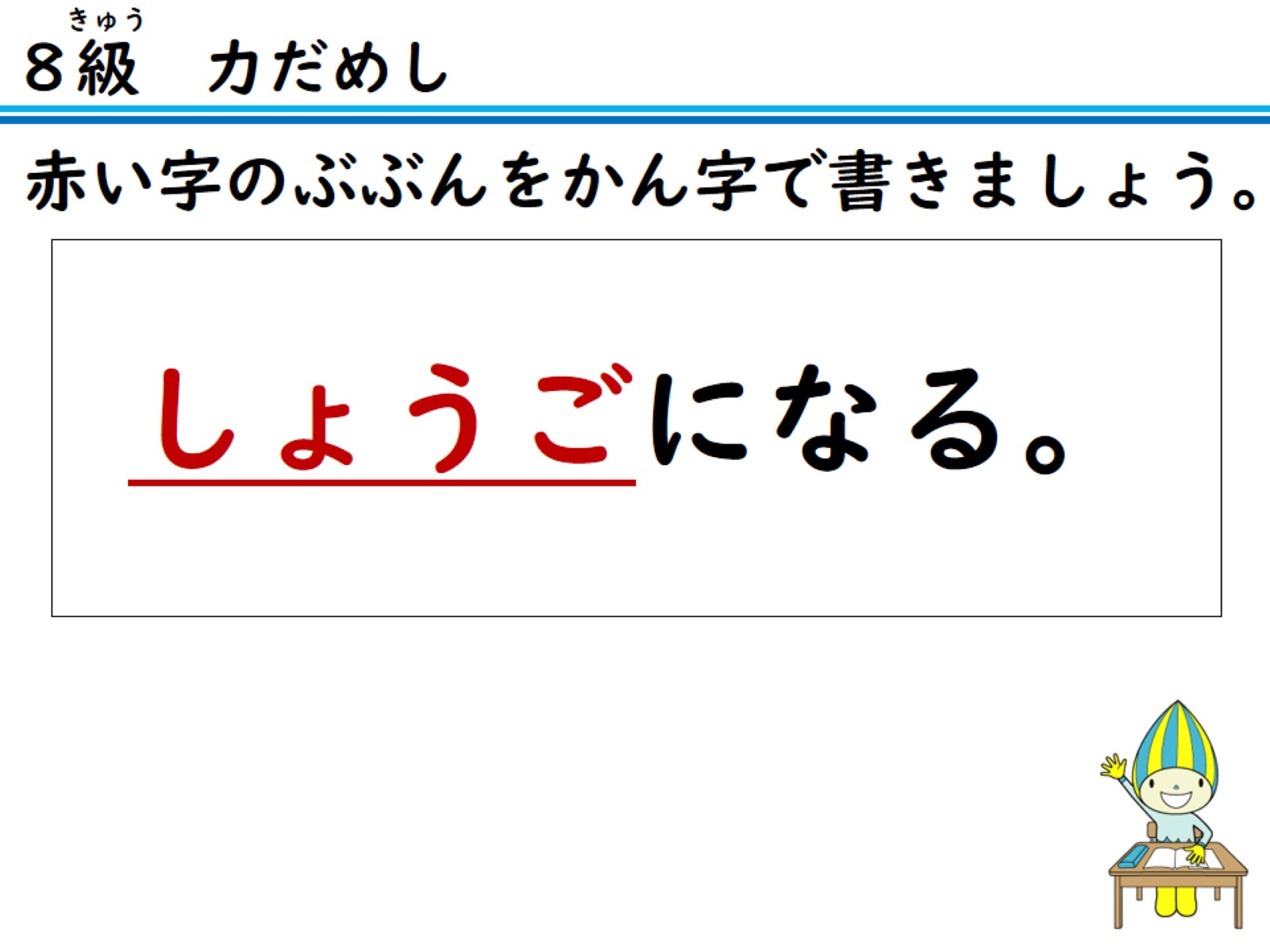 赤い字のぶぶんをかん字で書きましょう。
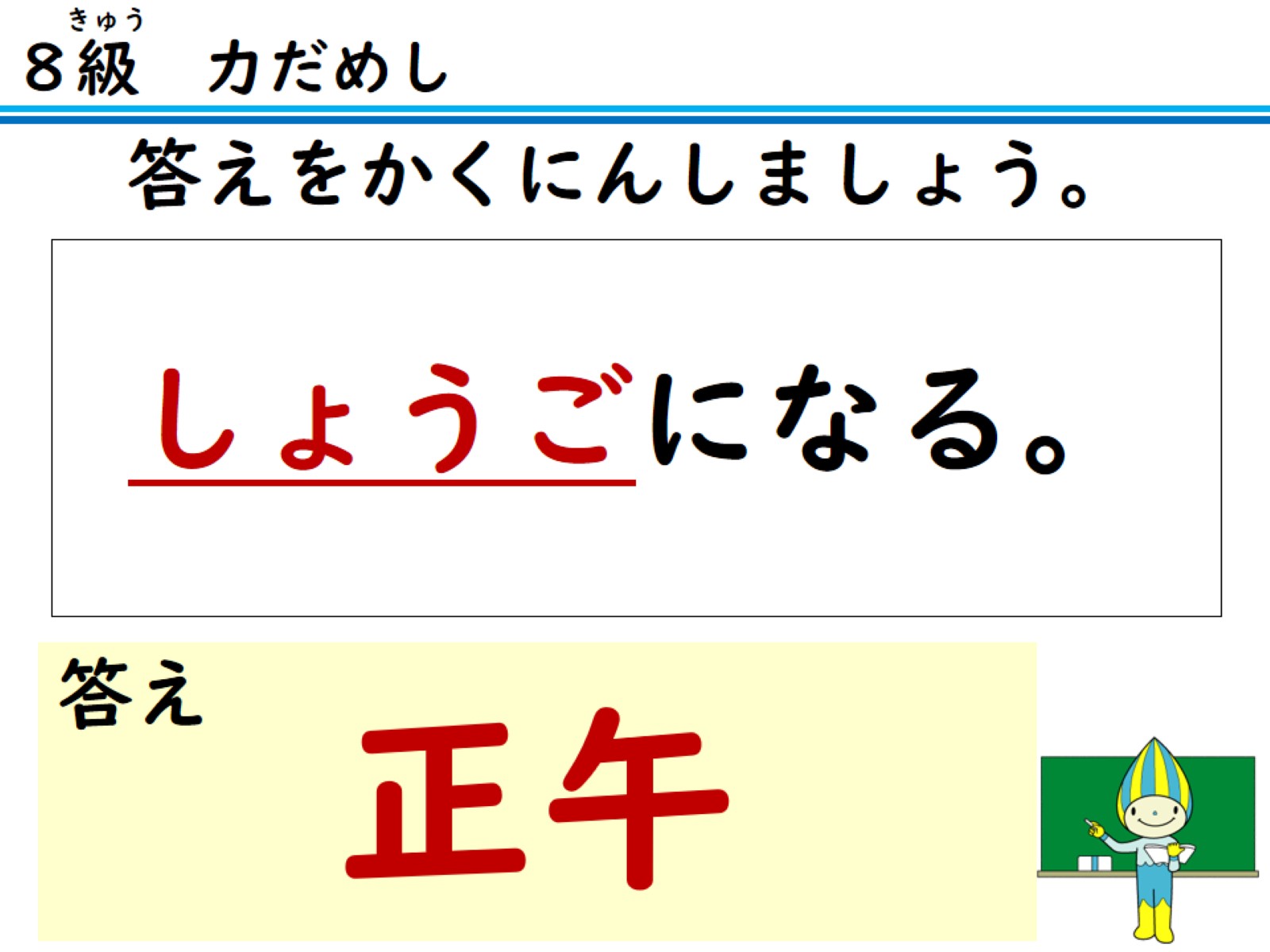 答えをかくにんしましょう。
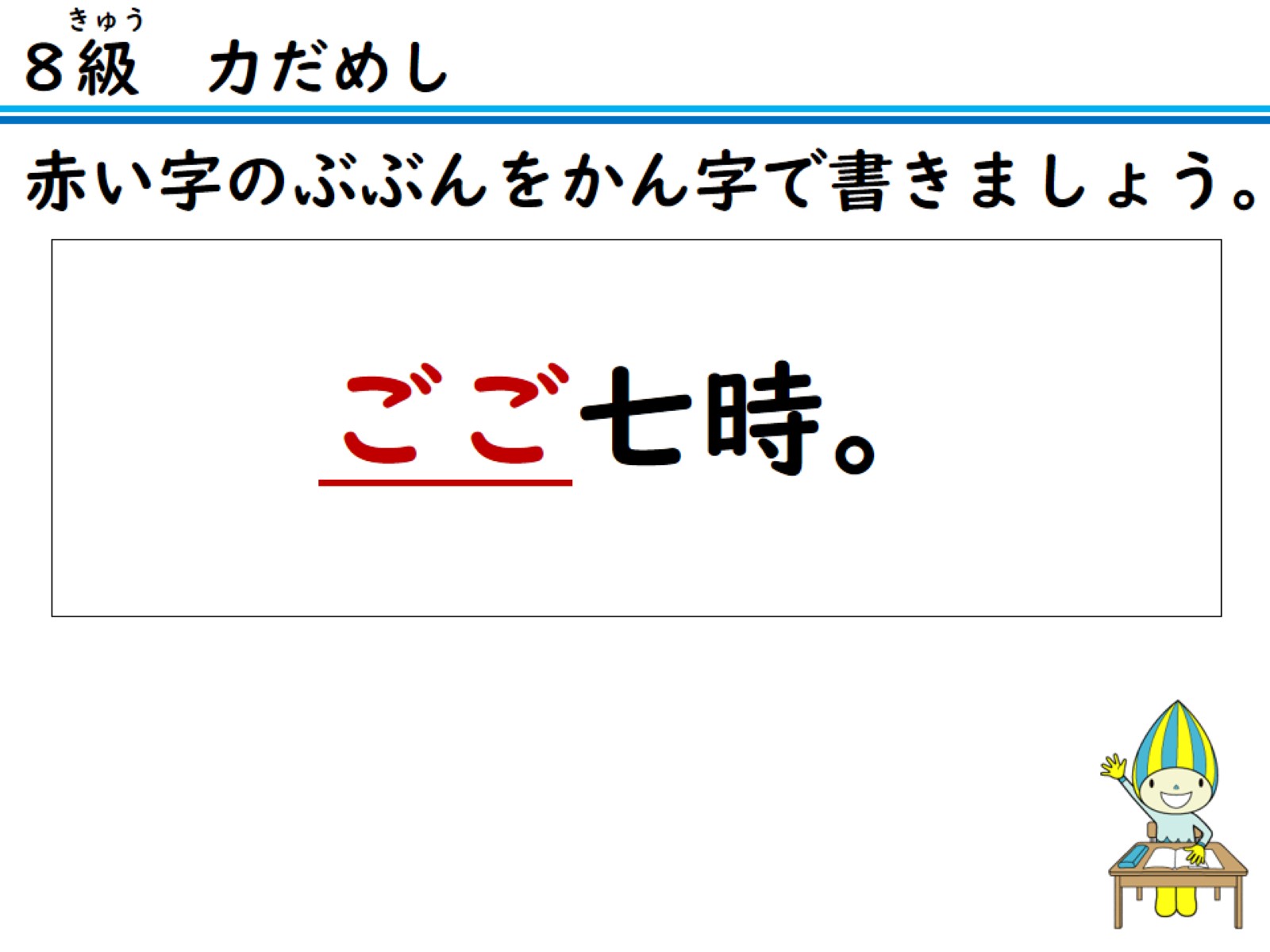 赤い字のぶぶんをかん字で書きましょう。
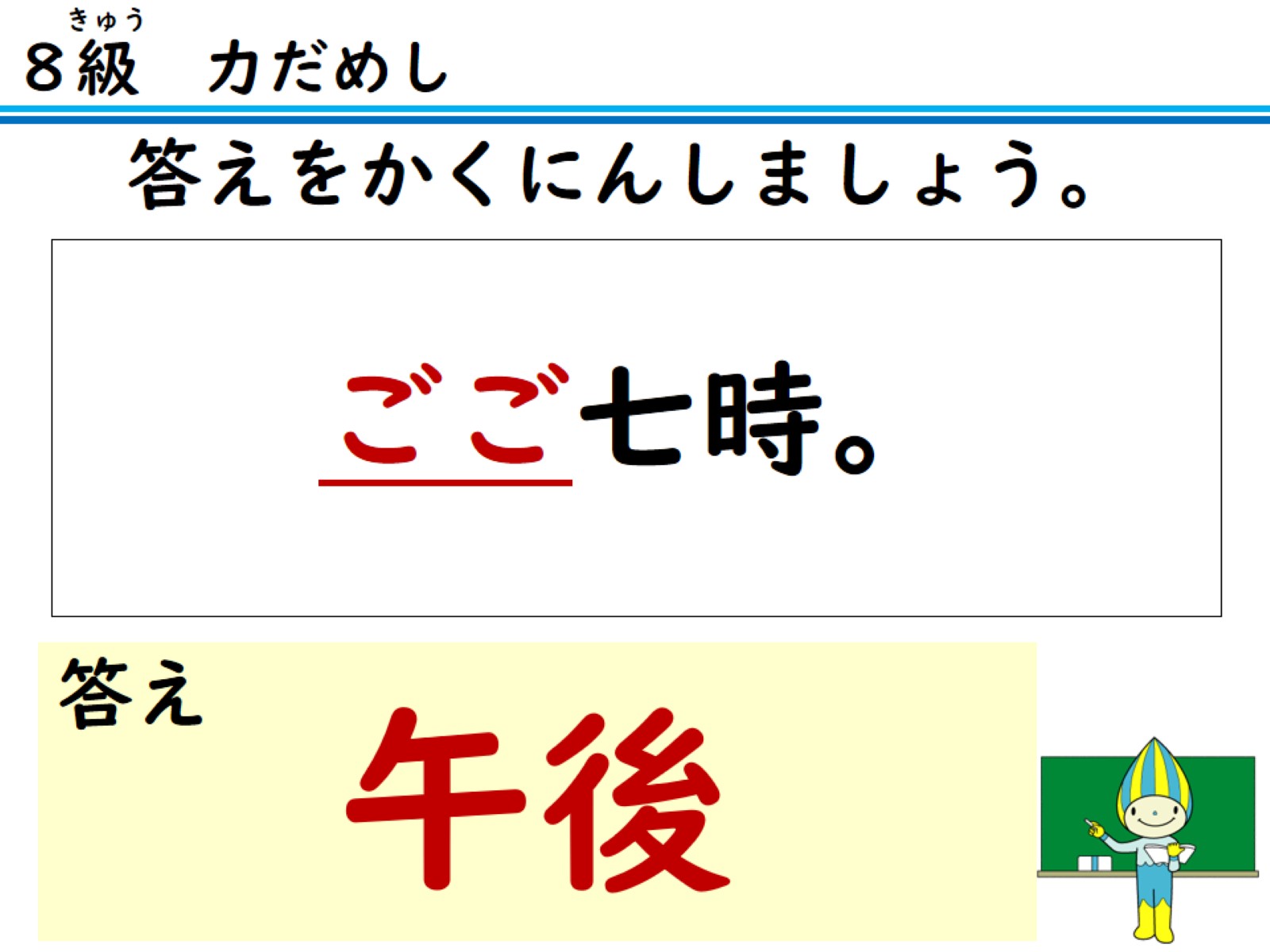 答えをかくにんしましょう。
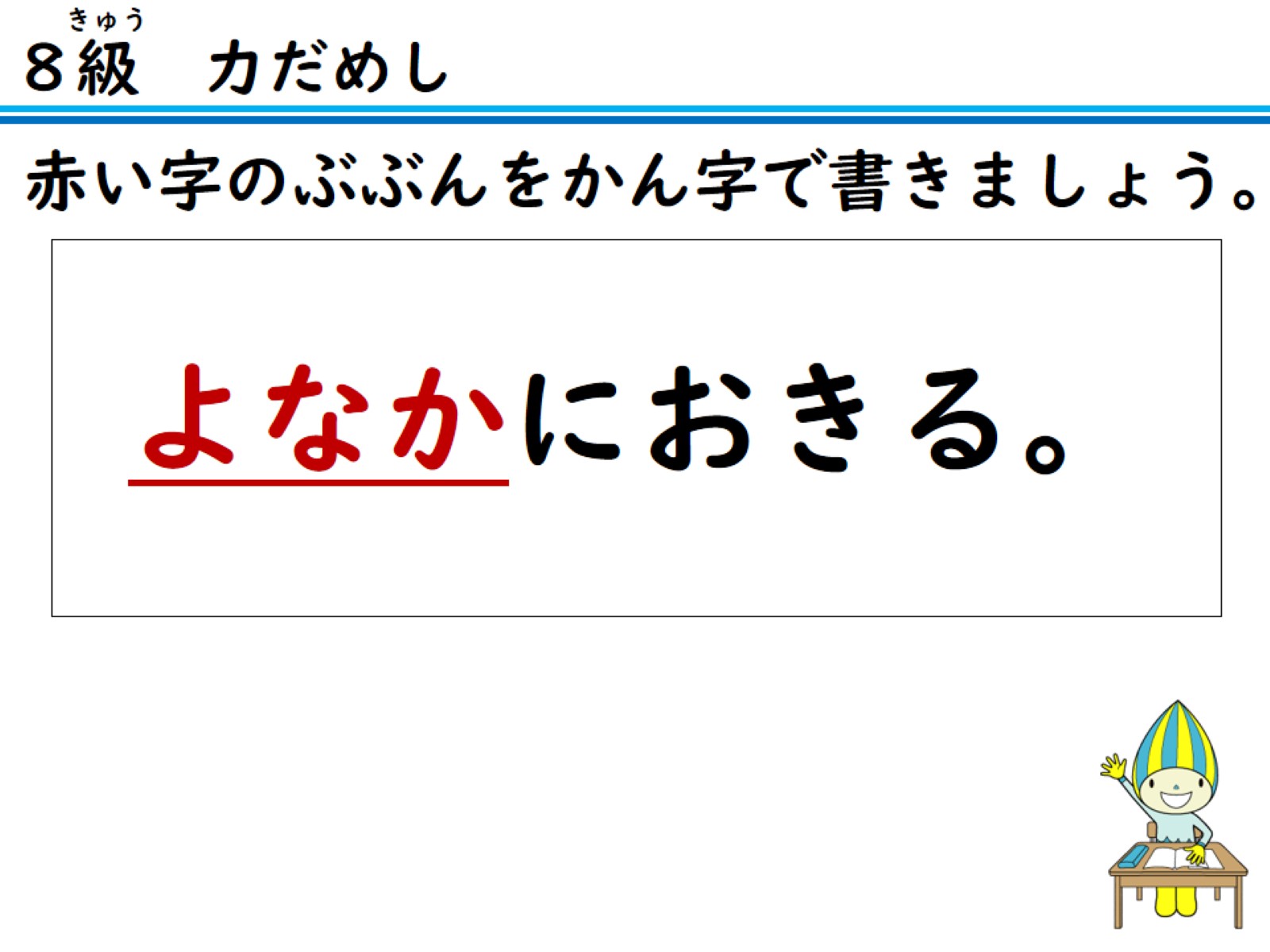 赤い字のぶぶんをかん字で書きましょう。
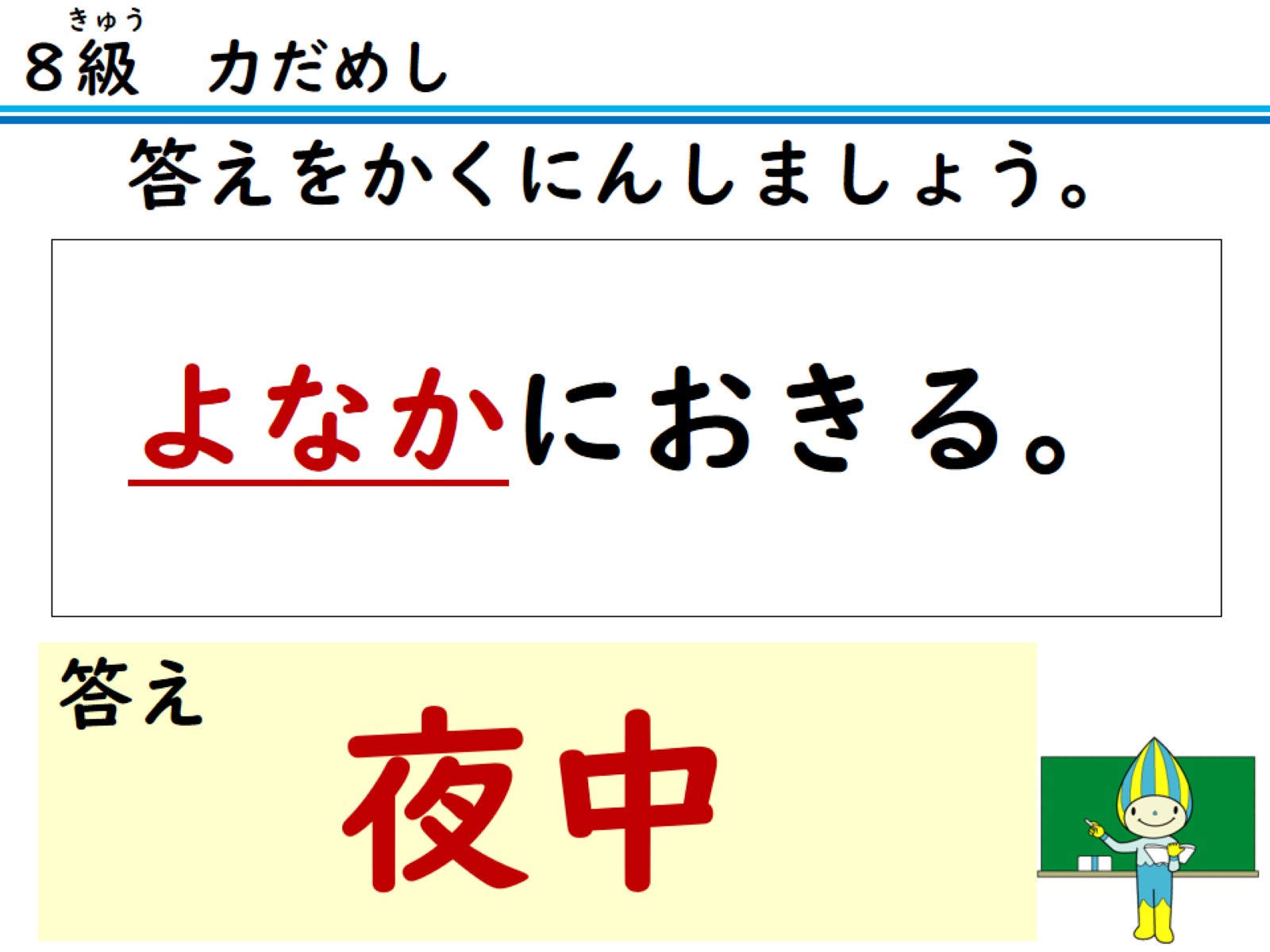 答えをかくにんしましょう。
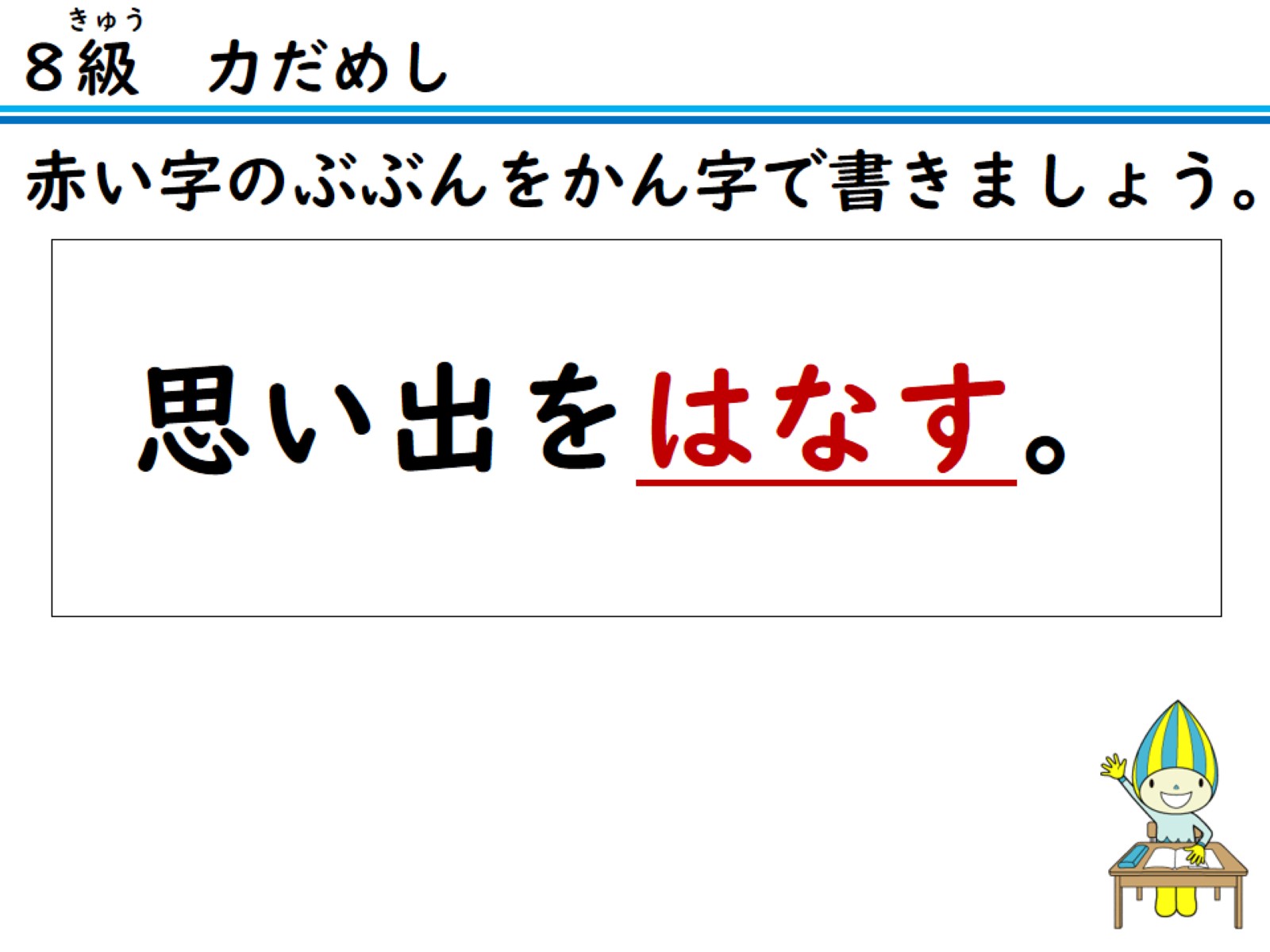 赤い字のぶぶんをかん字で書きましょう。
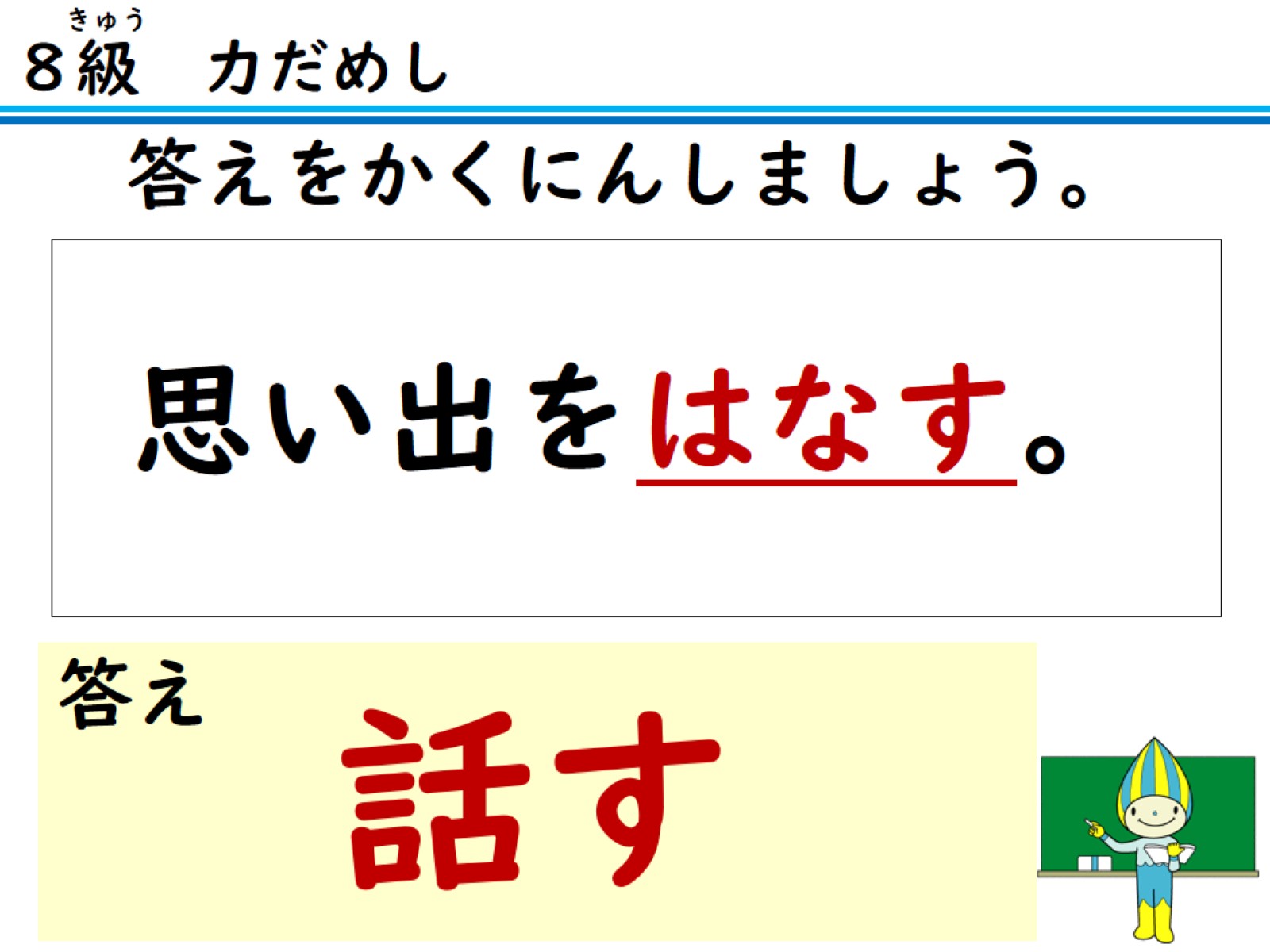 答えをかくにんしましょう。
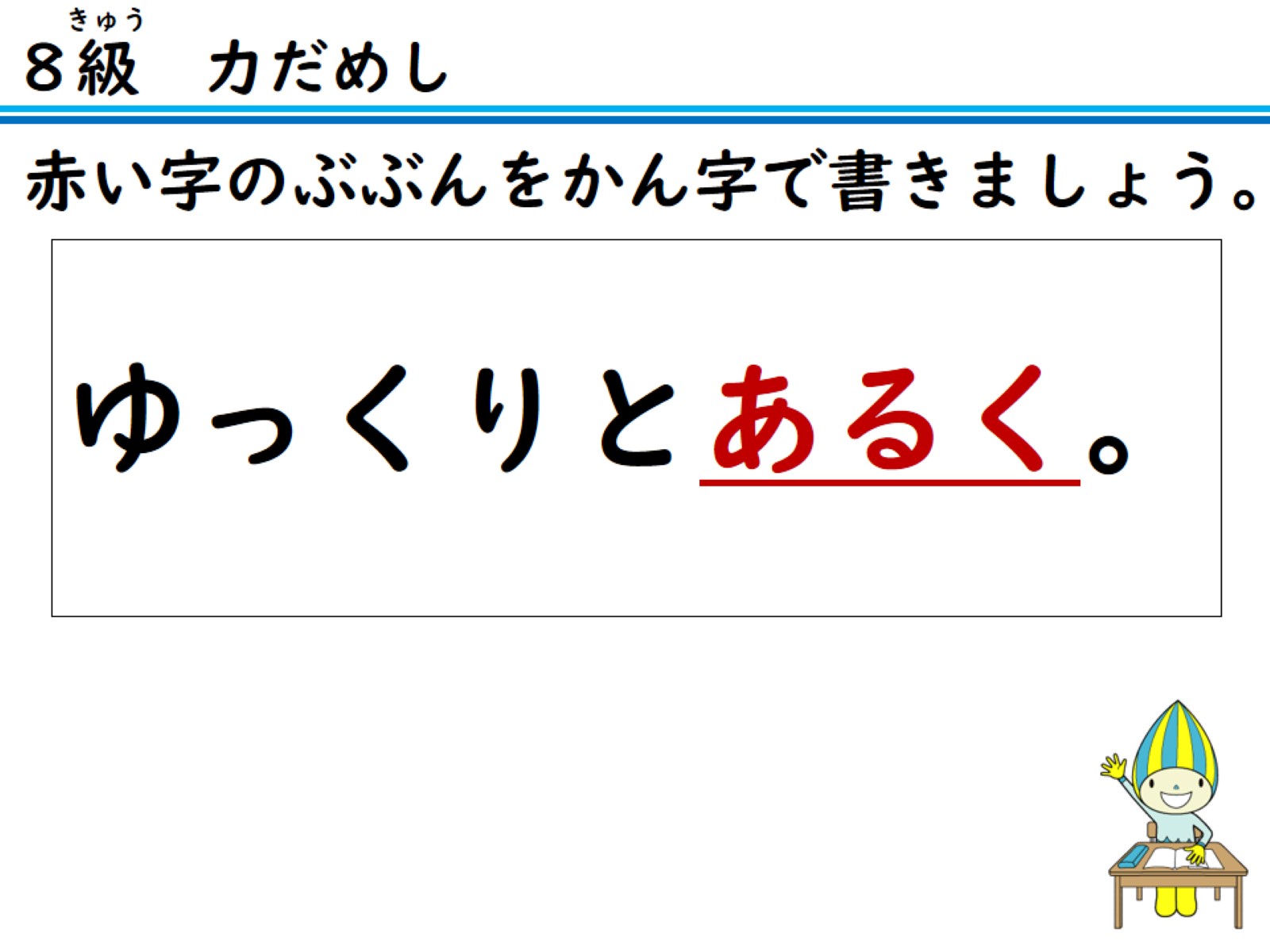 赤い字のぶぶんをかん字で書きましょう。
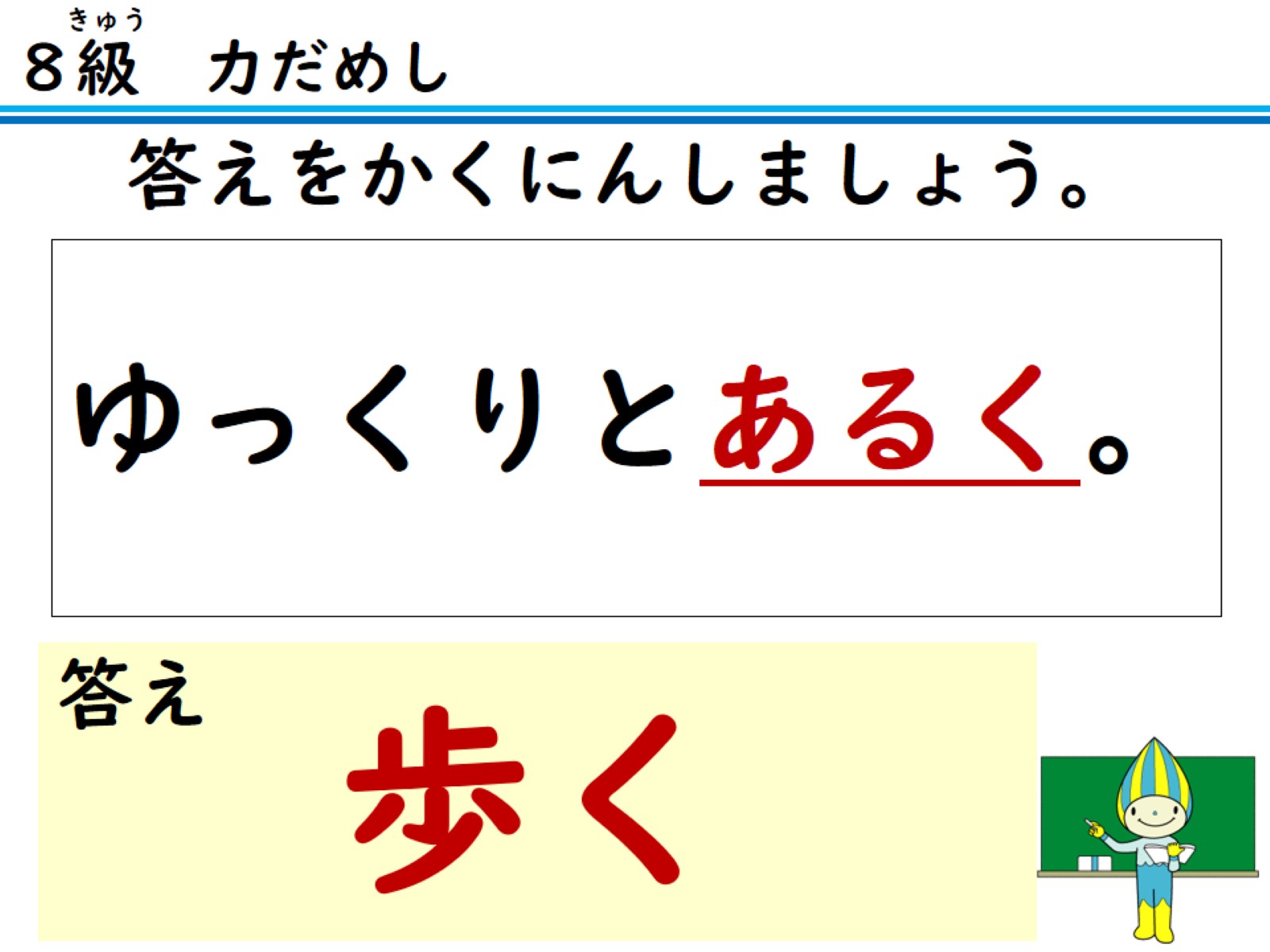 答えをかくにんしましょう。
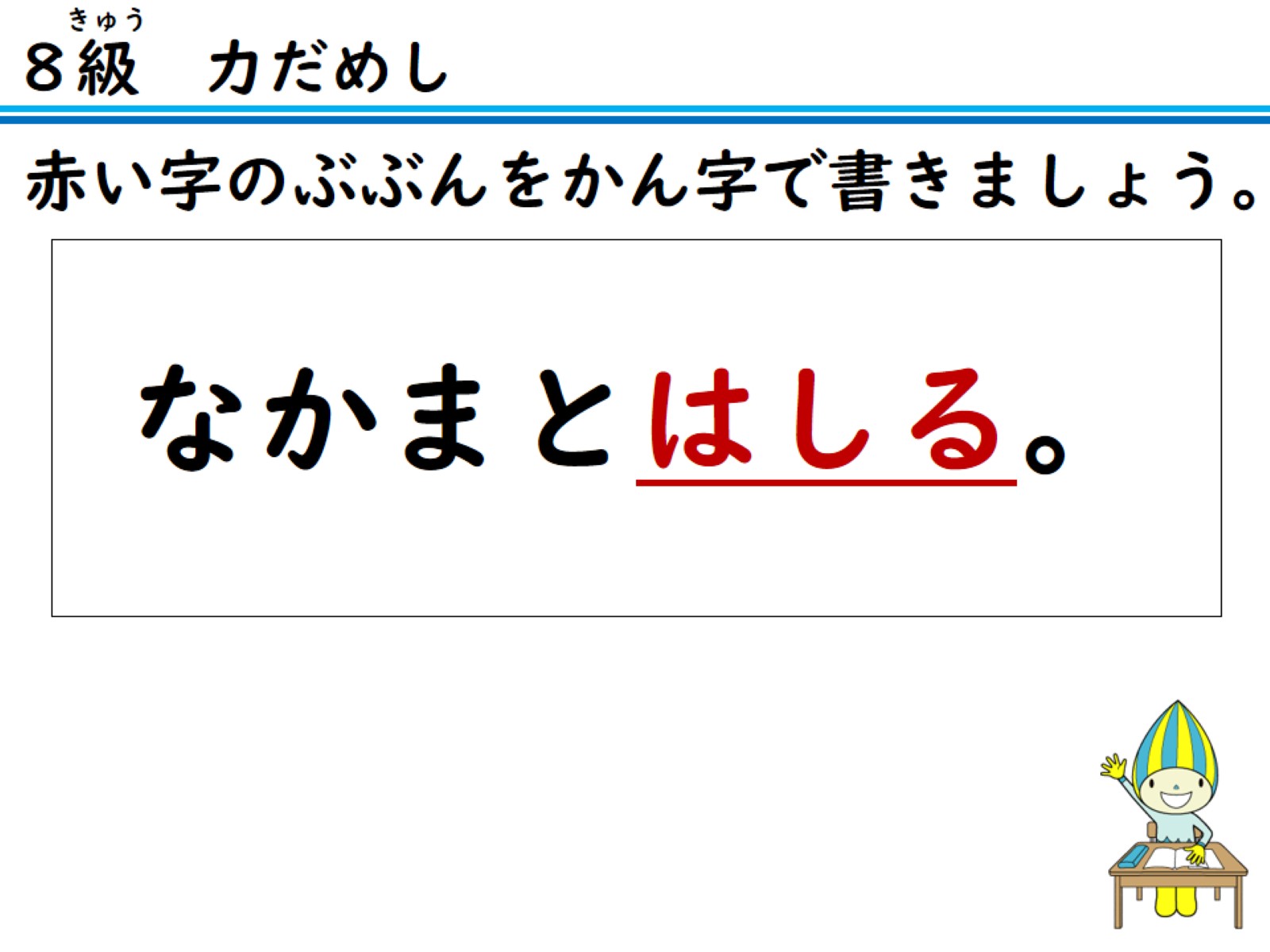 赤い字のぶぶんをかん字で書きましょう。
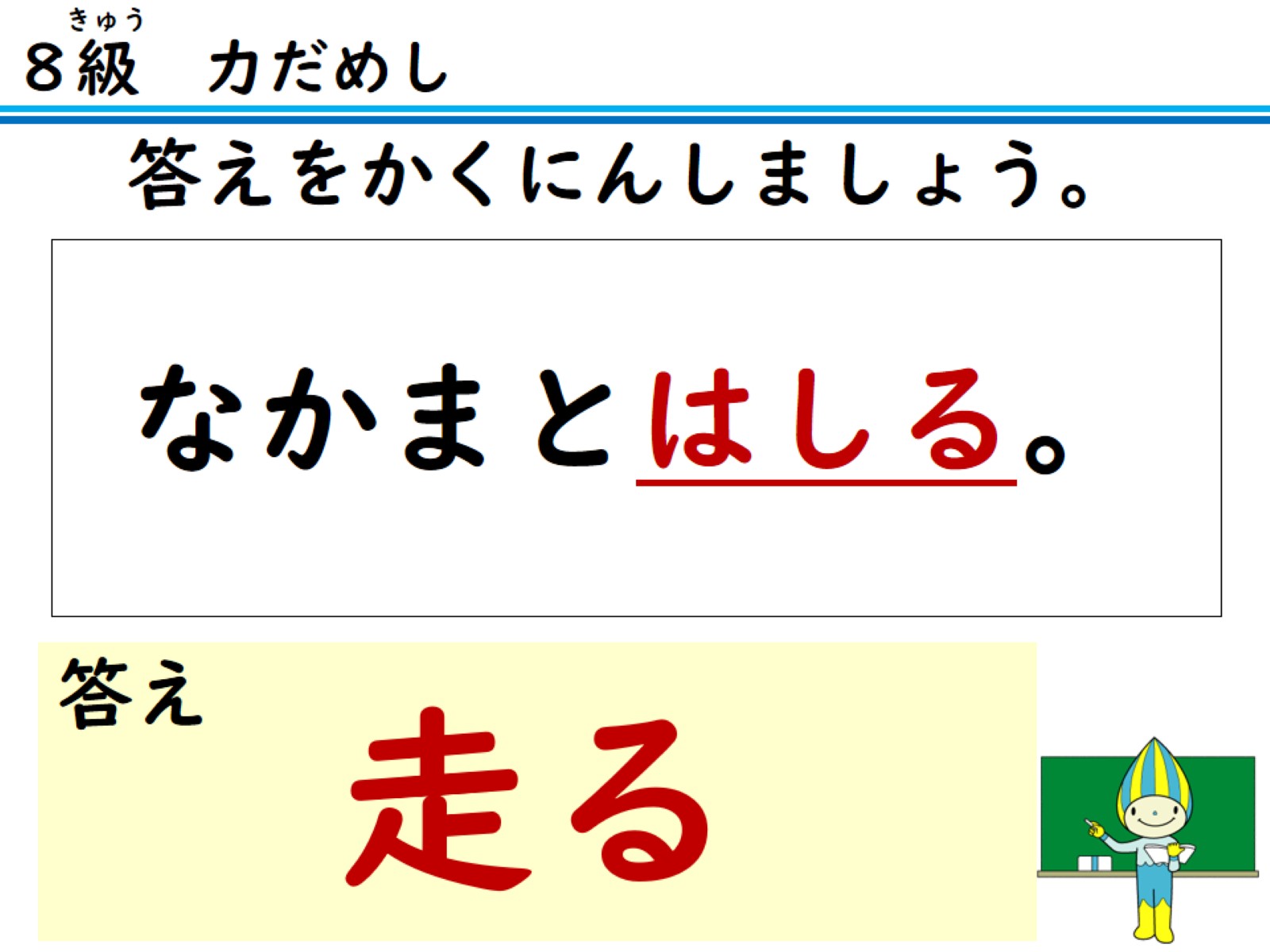 答えをかくにんしましょう。
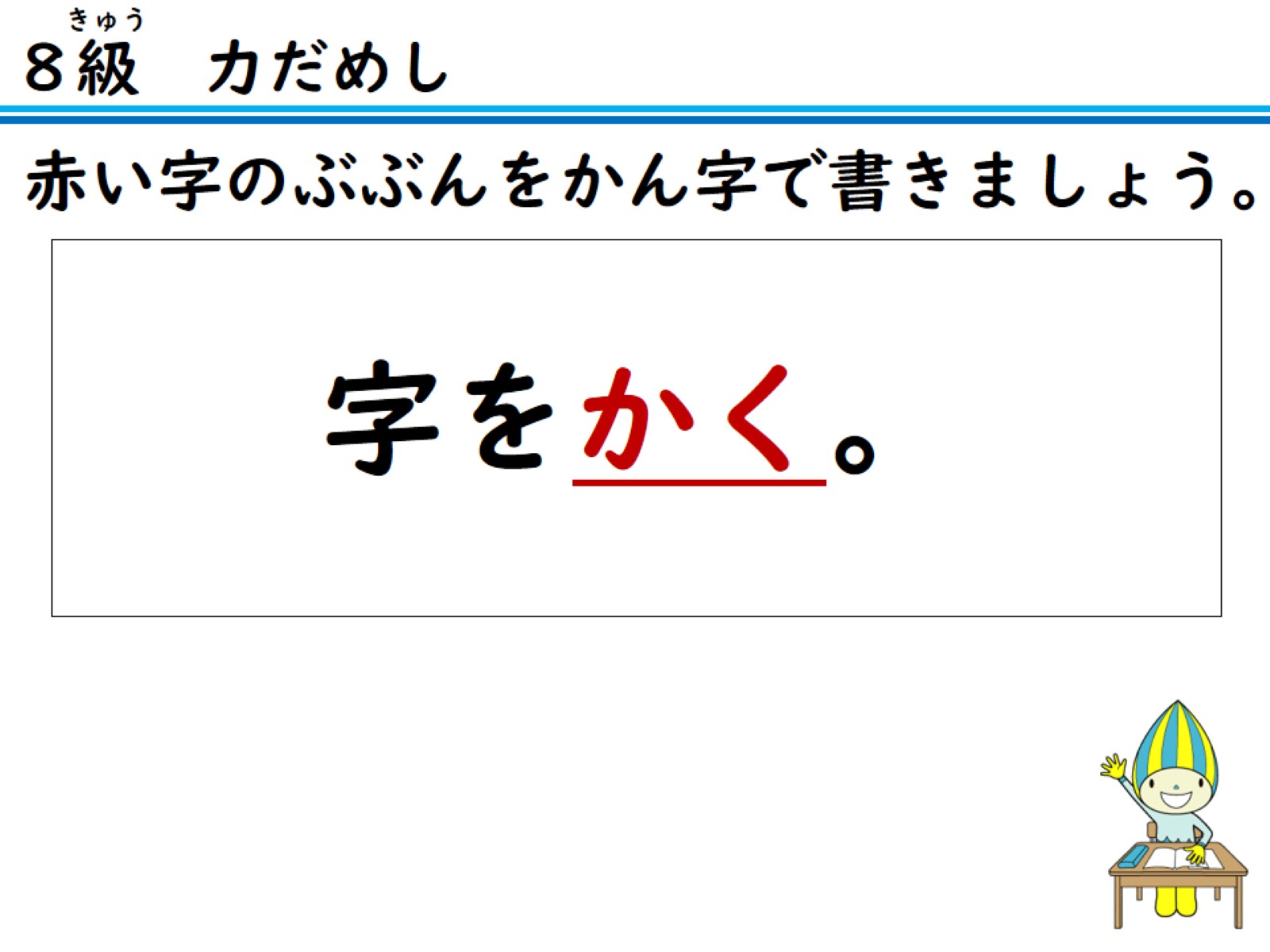 赤い字のぶぶんをかん字で書きましょう。
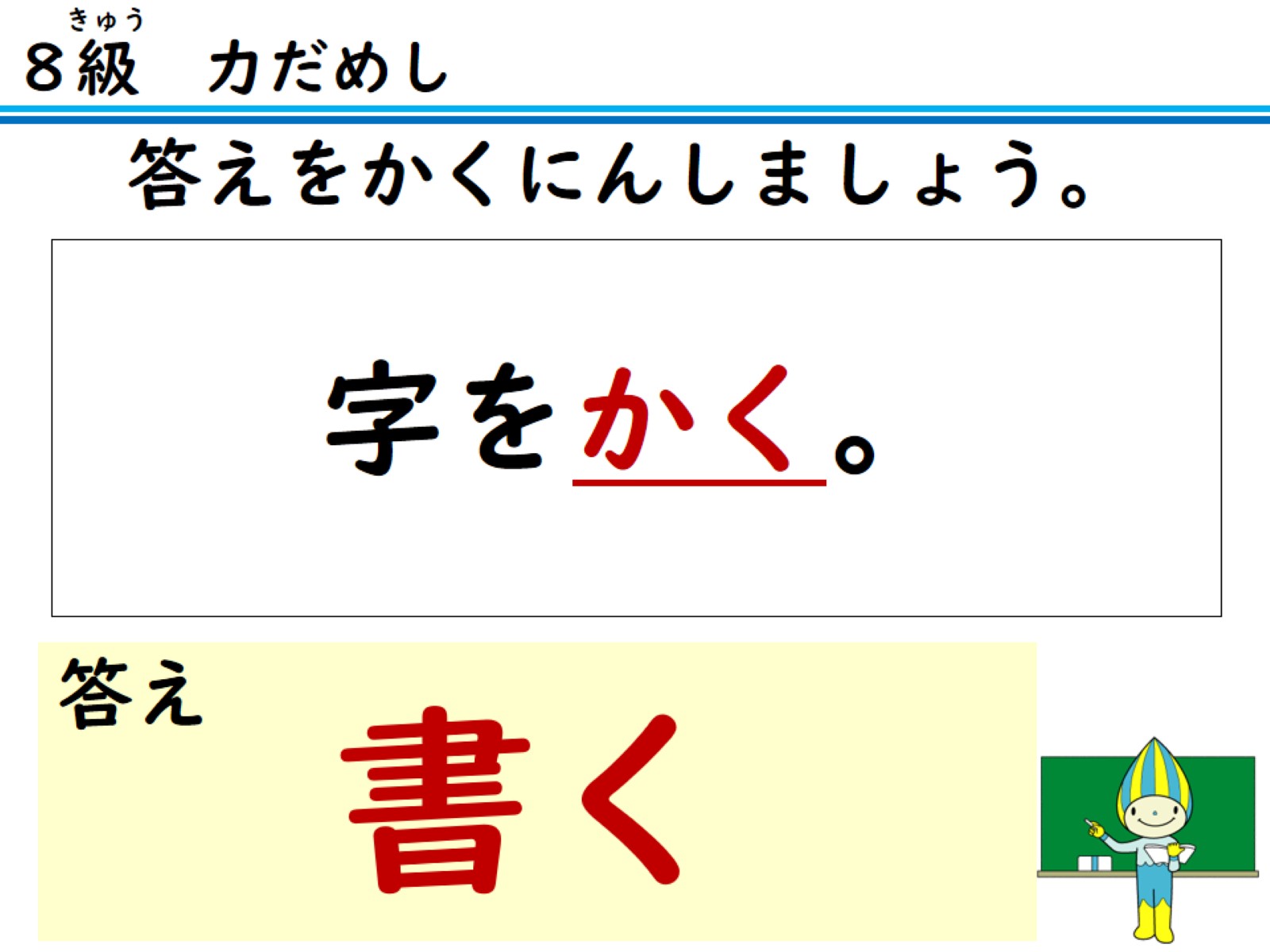 答えをかくにんしましょう。
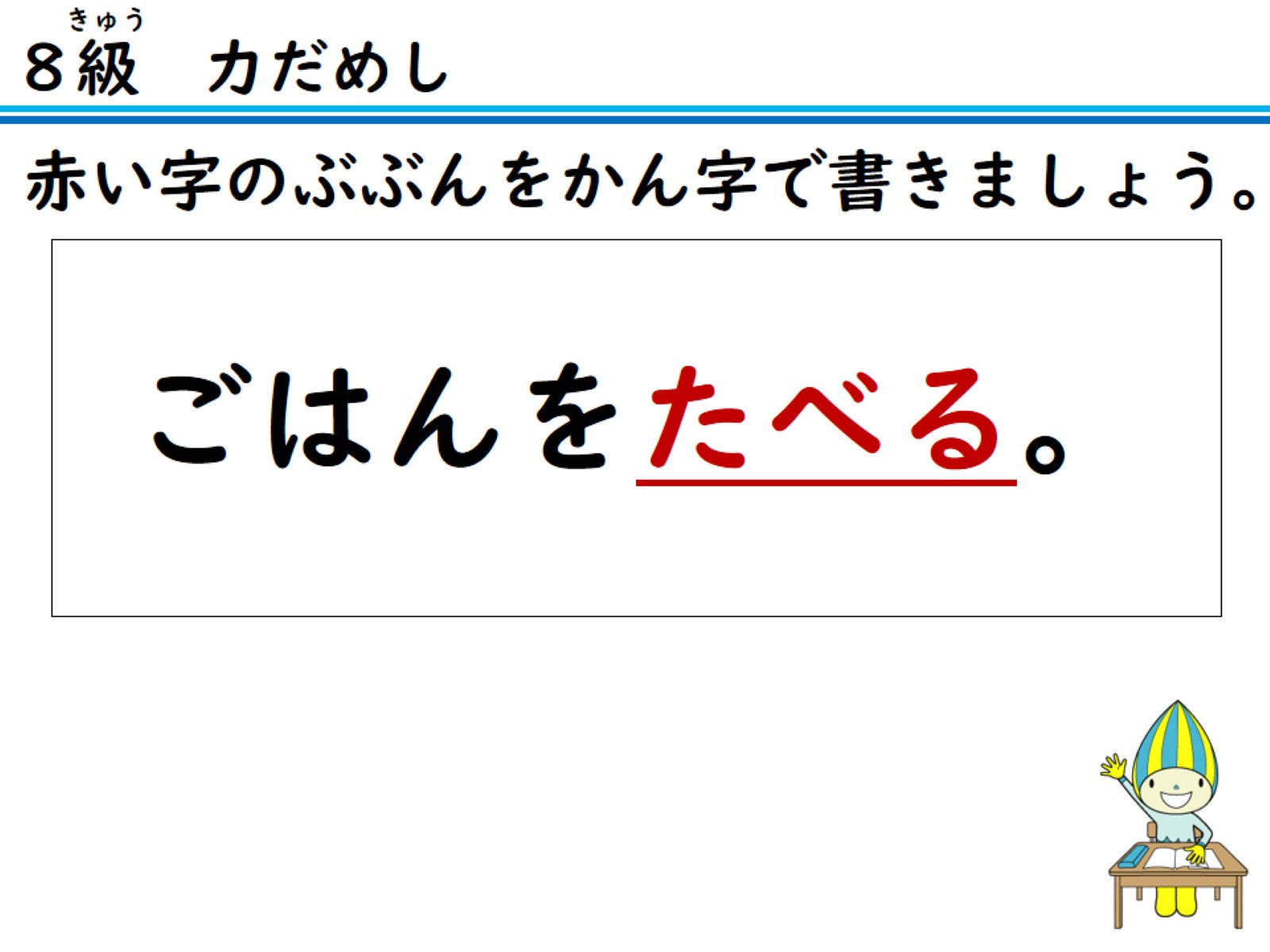 赤い字のぶぶんをかん字で書きましょう。
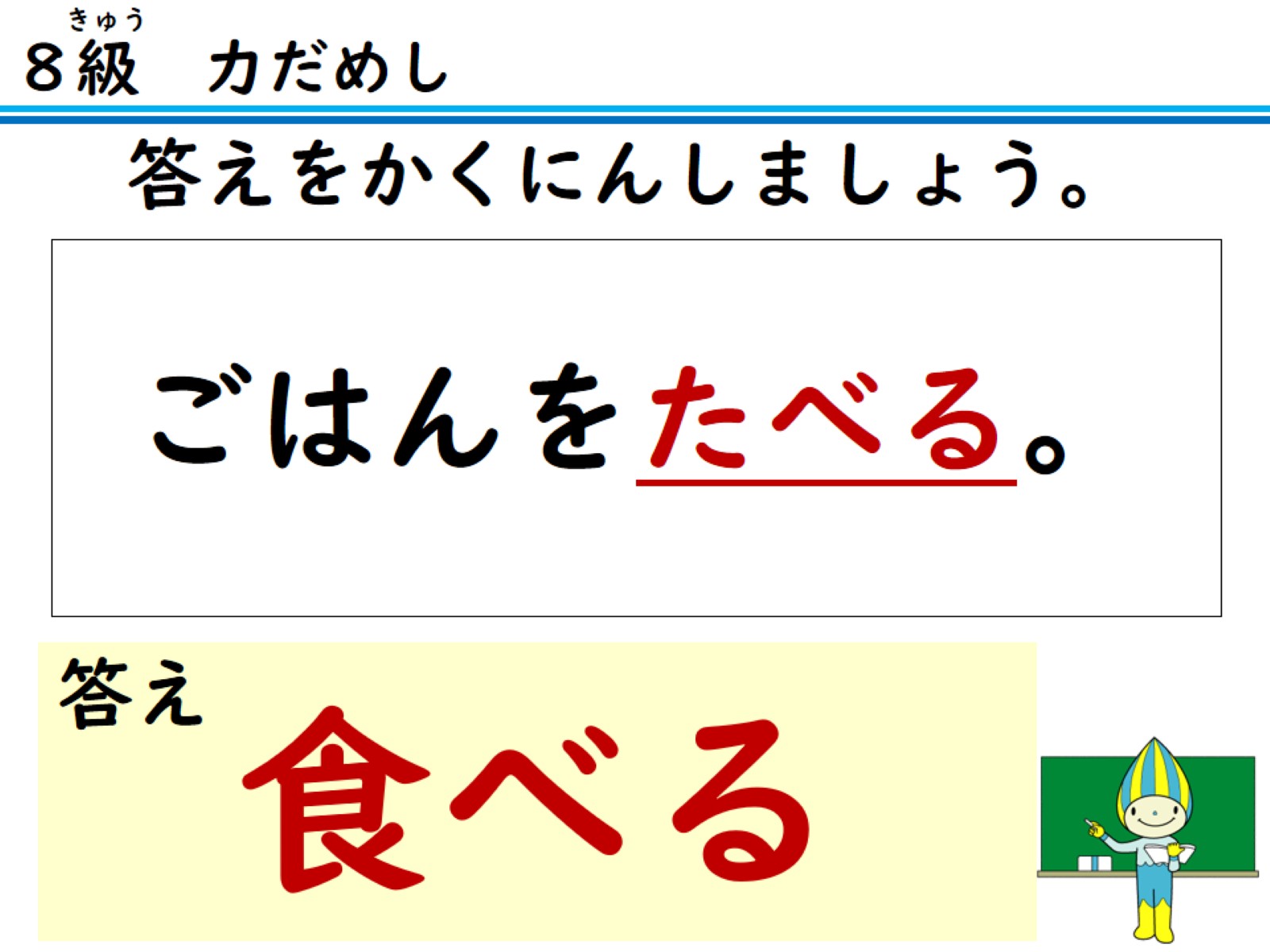 答えをかくにんしましょう。
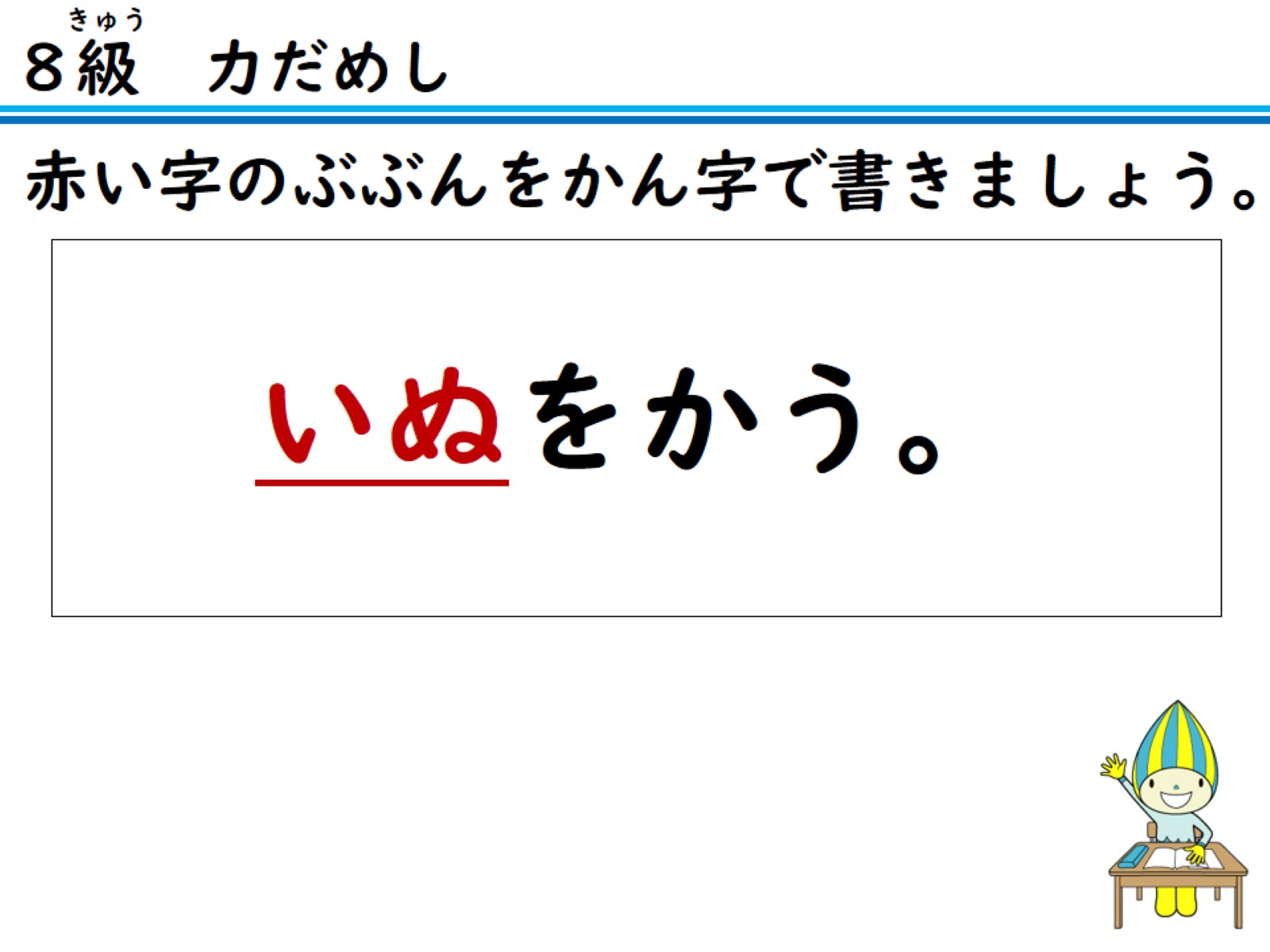 赤い字のぶぶんをかん字で書きましょう。
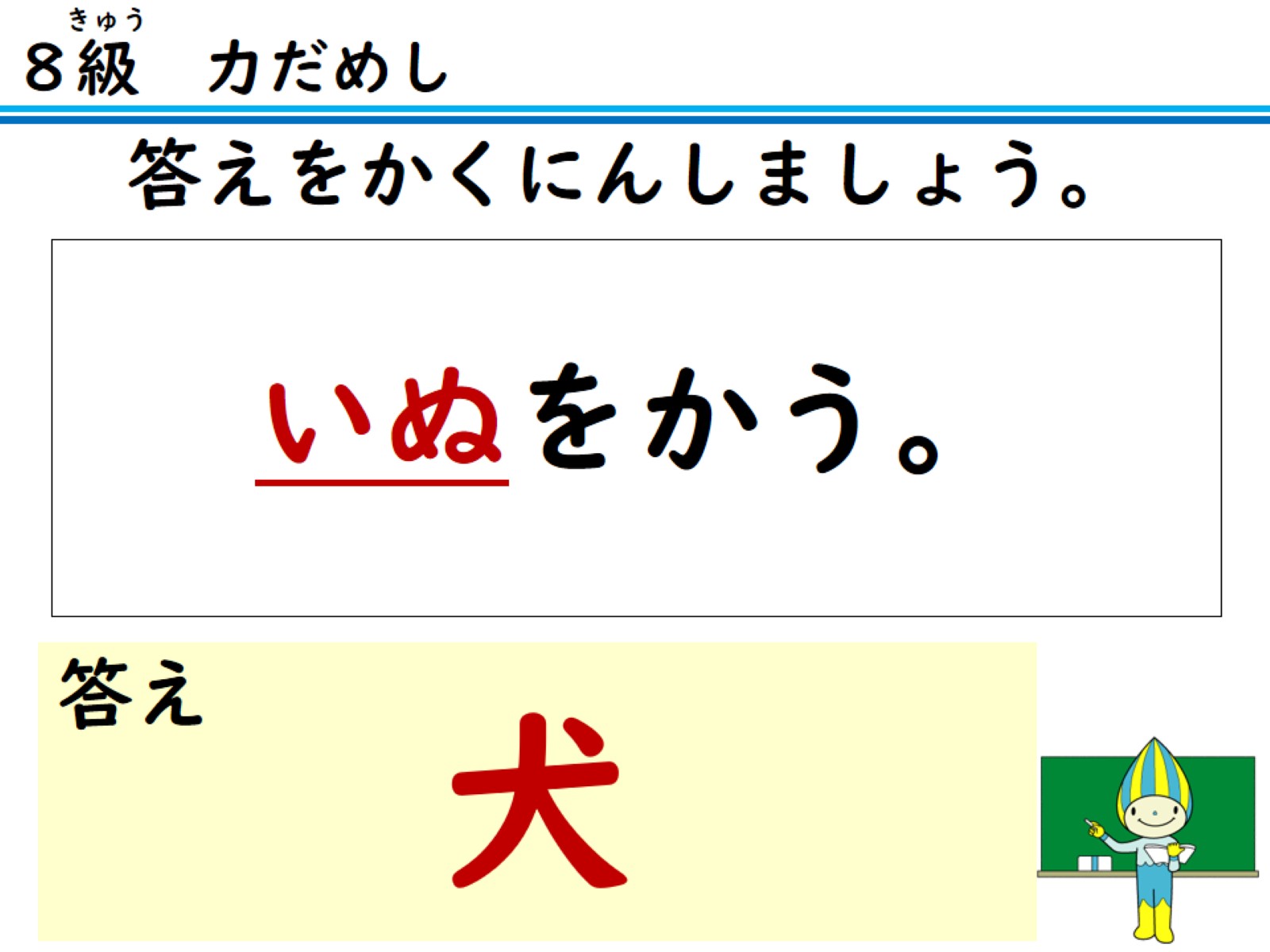 答えをかくにんしましょう。
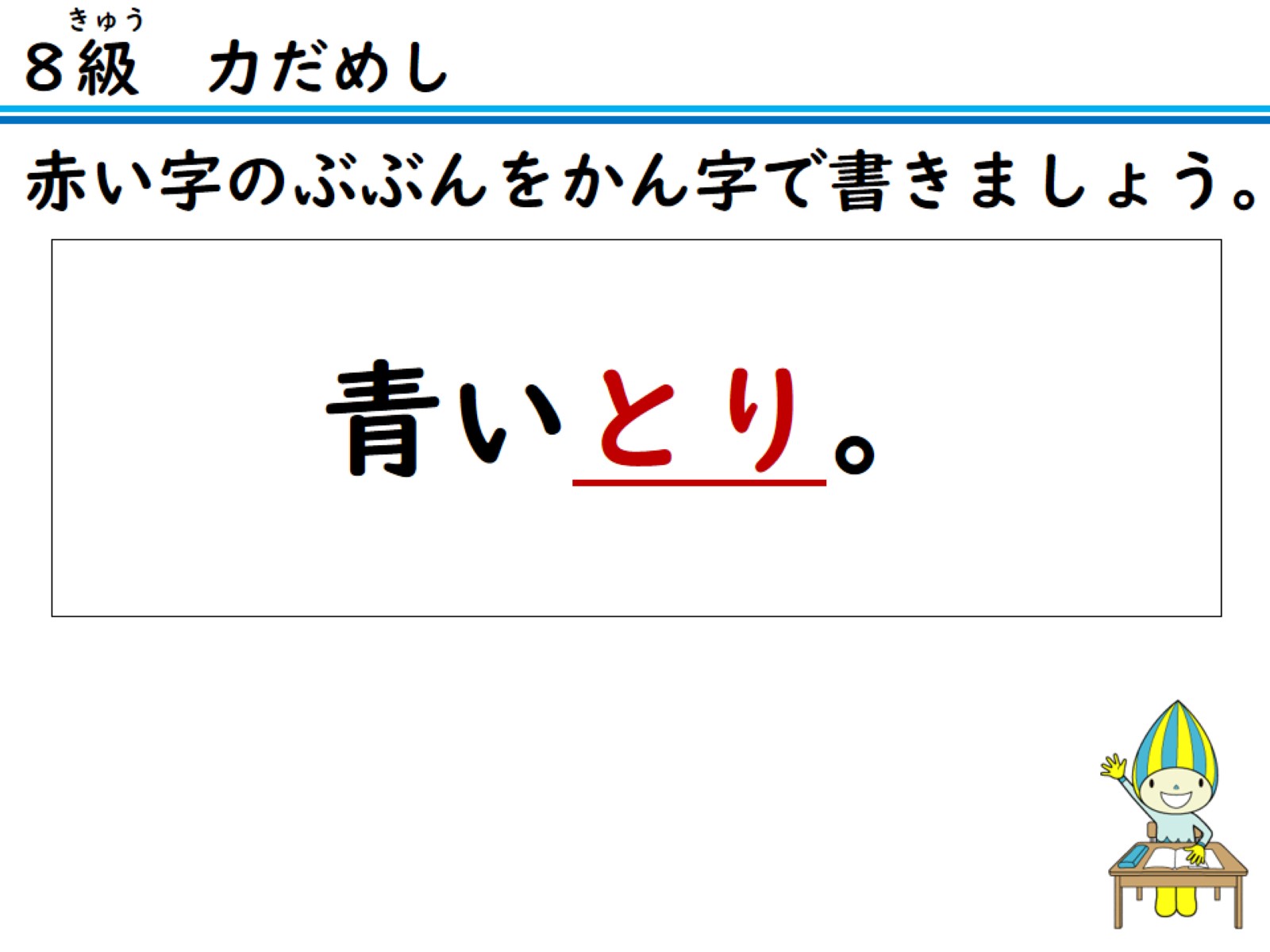 赤い字のぶぶんをかん字で書きましょう。
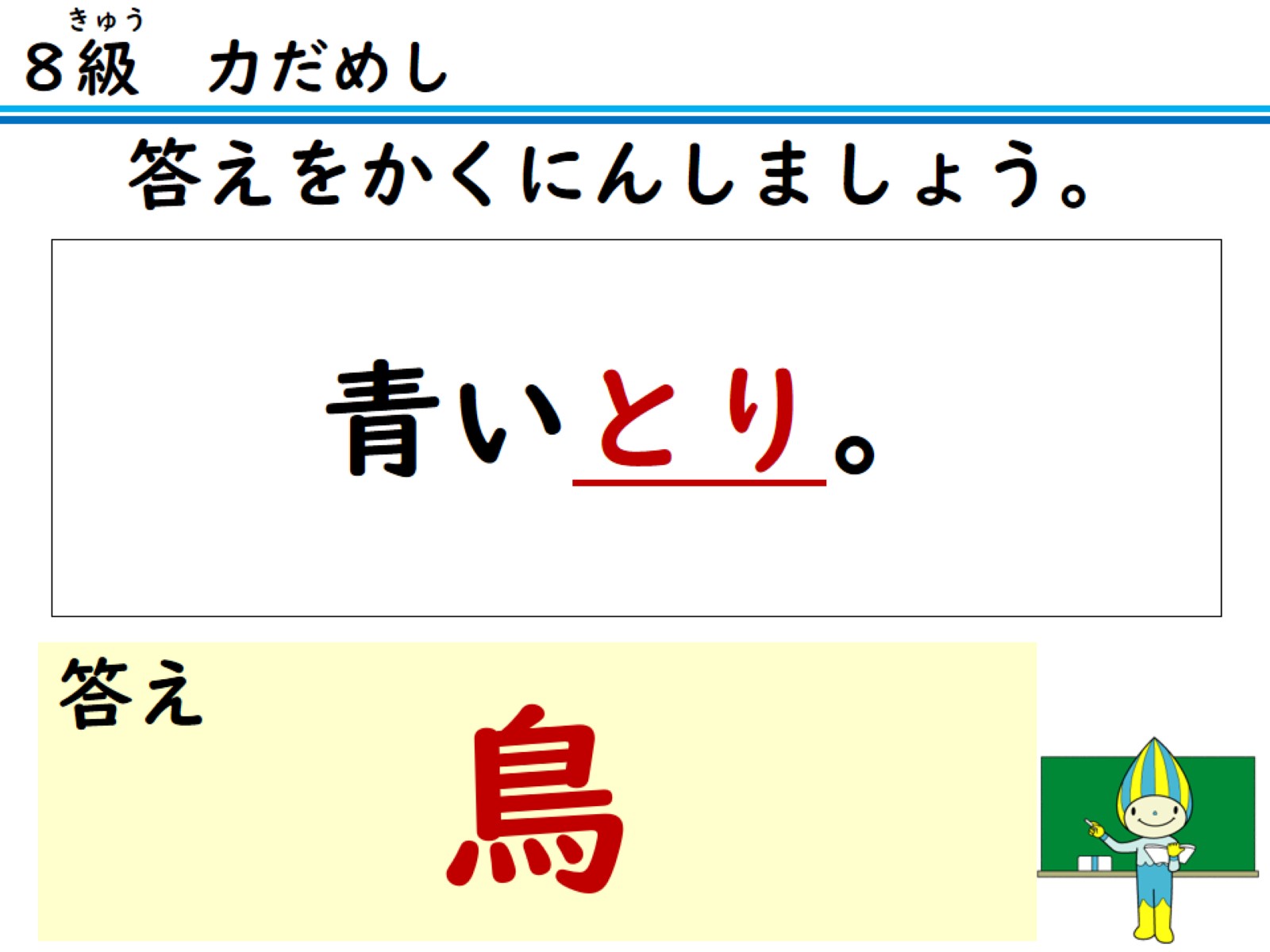 答えをかくにんしましょう。
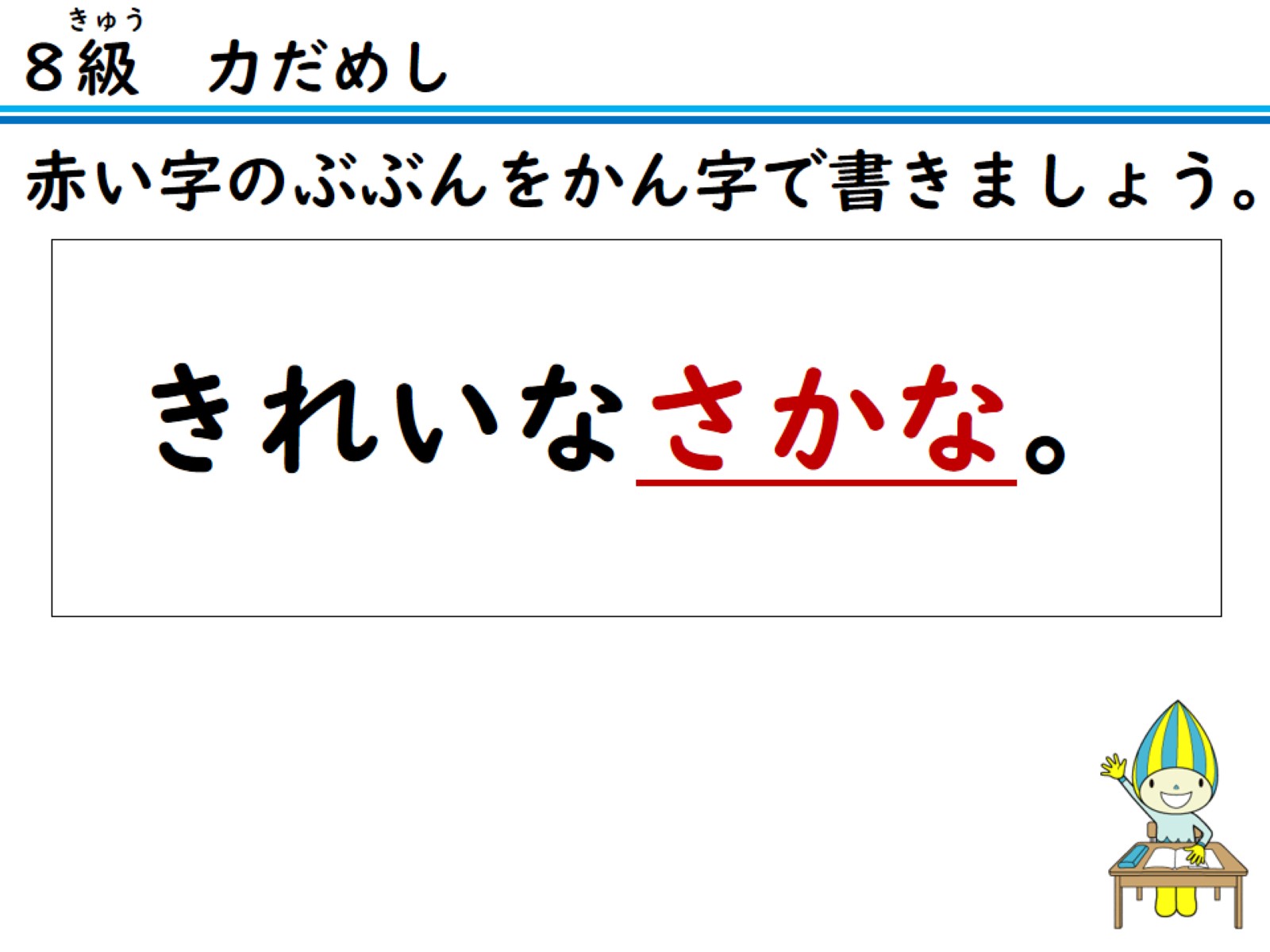 赤い字のぶぶんをかん字で書きましょう。
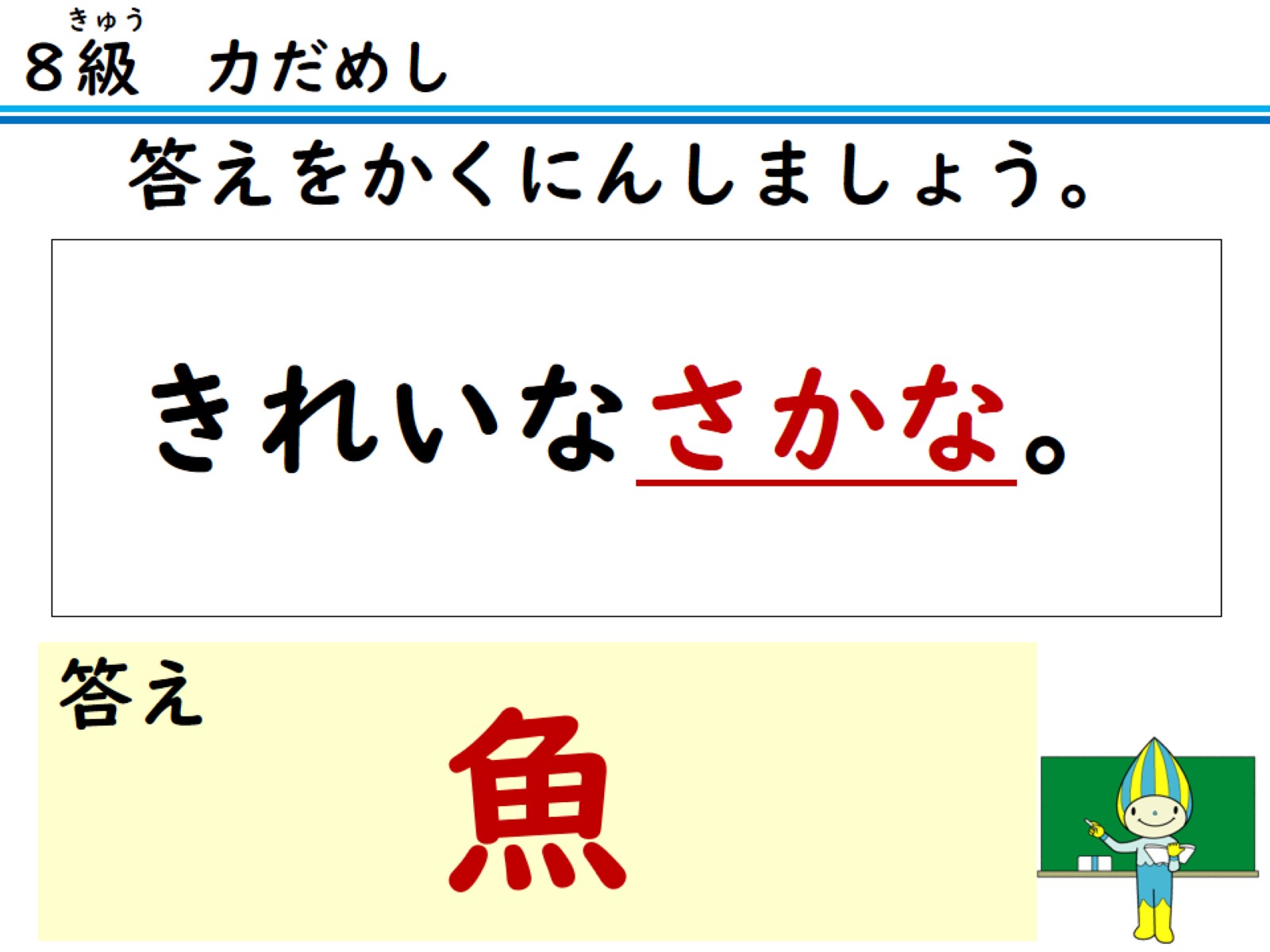 答えをかくにんしましょう。
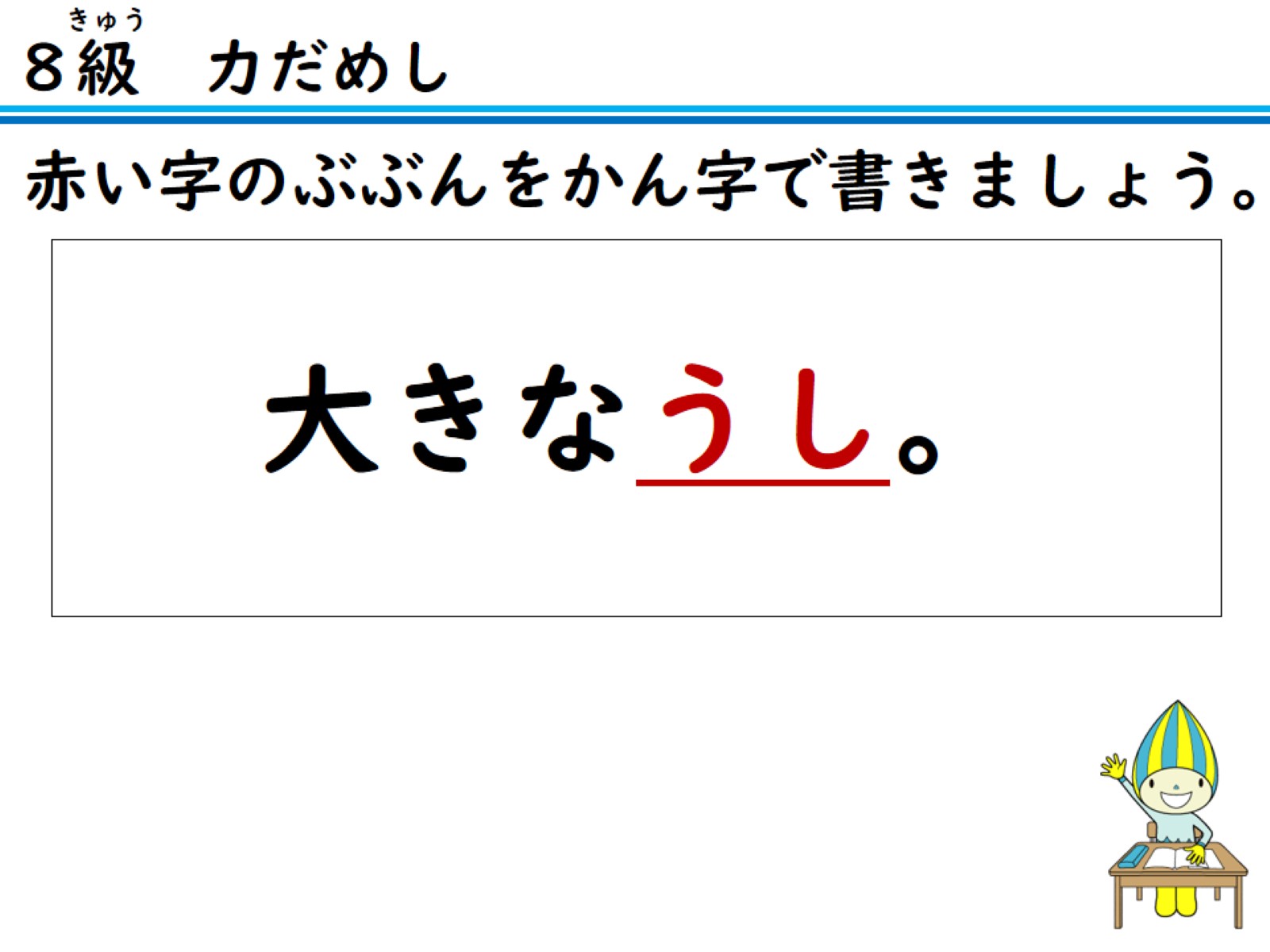 赤い字のぶぶんをかん字で書きましょう。
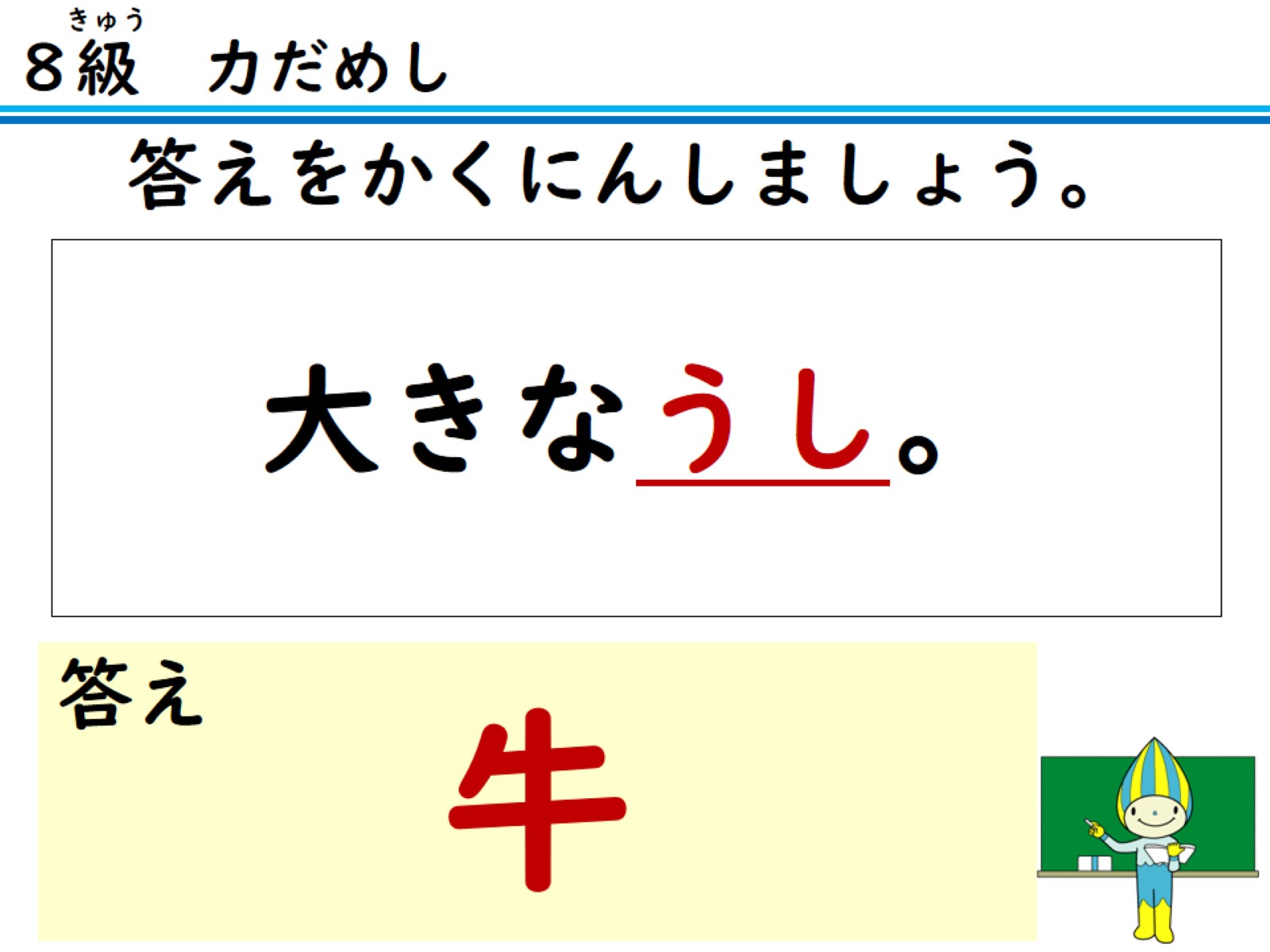 答えをかくにんしましょう。
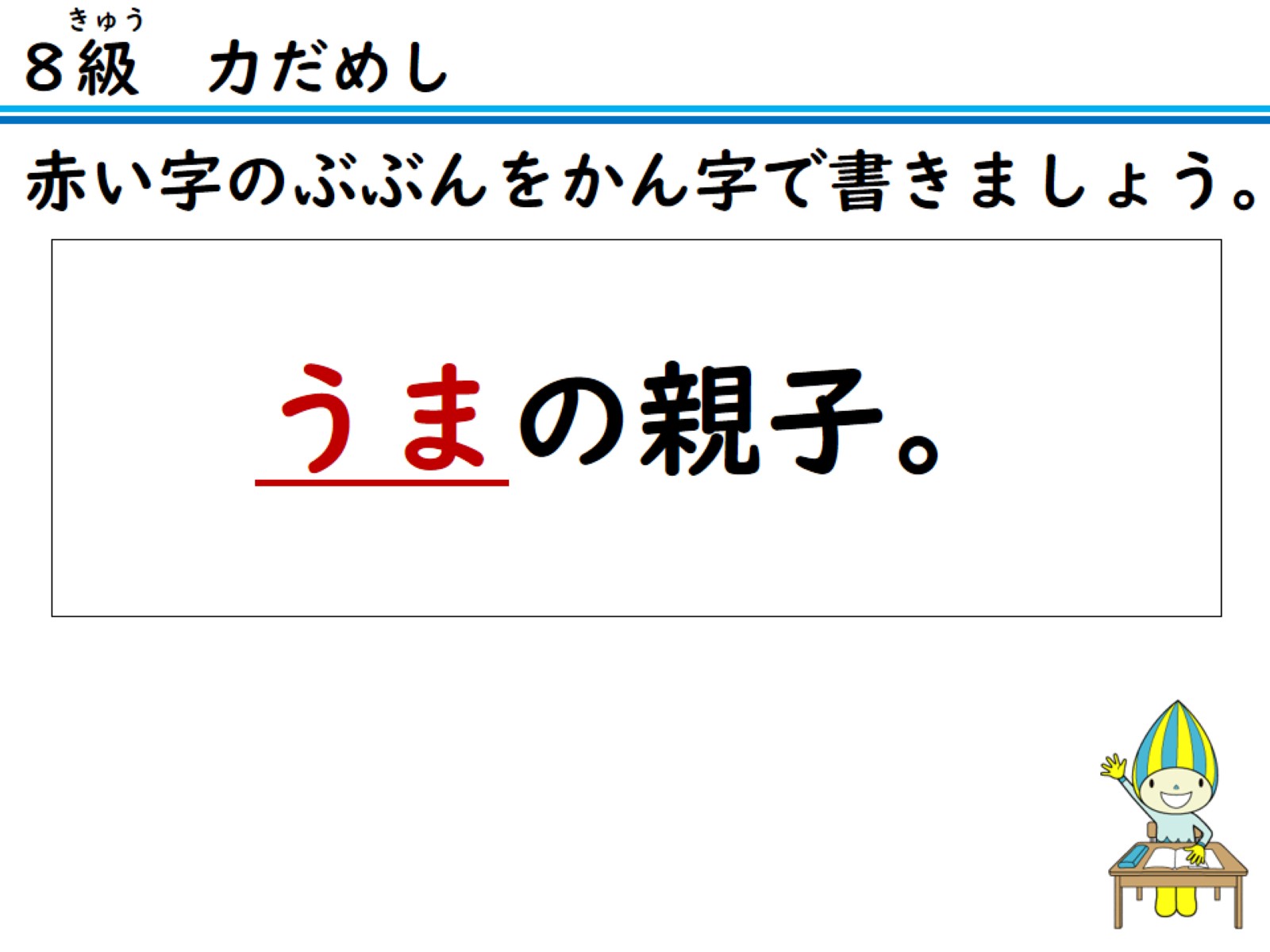 赤い字のぶぶんをかん字で書きましょう。
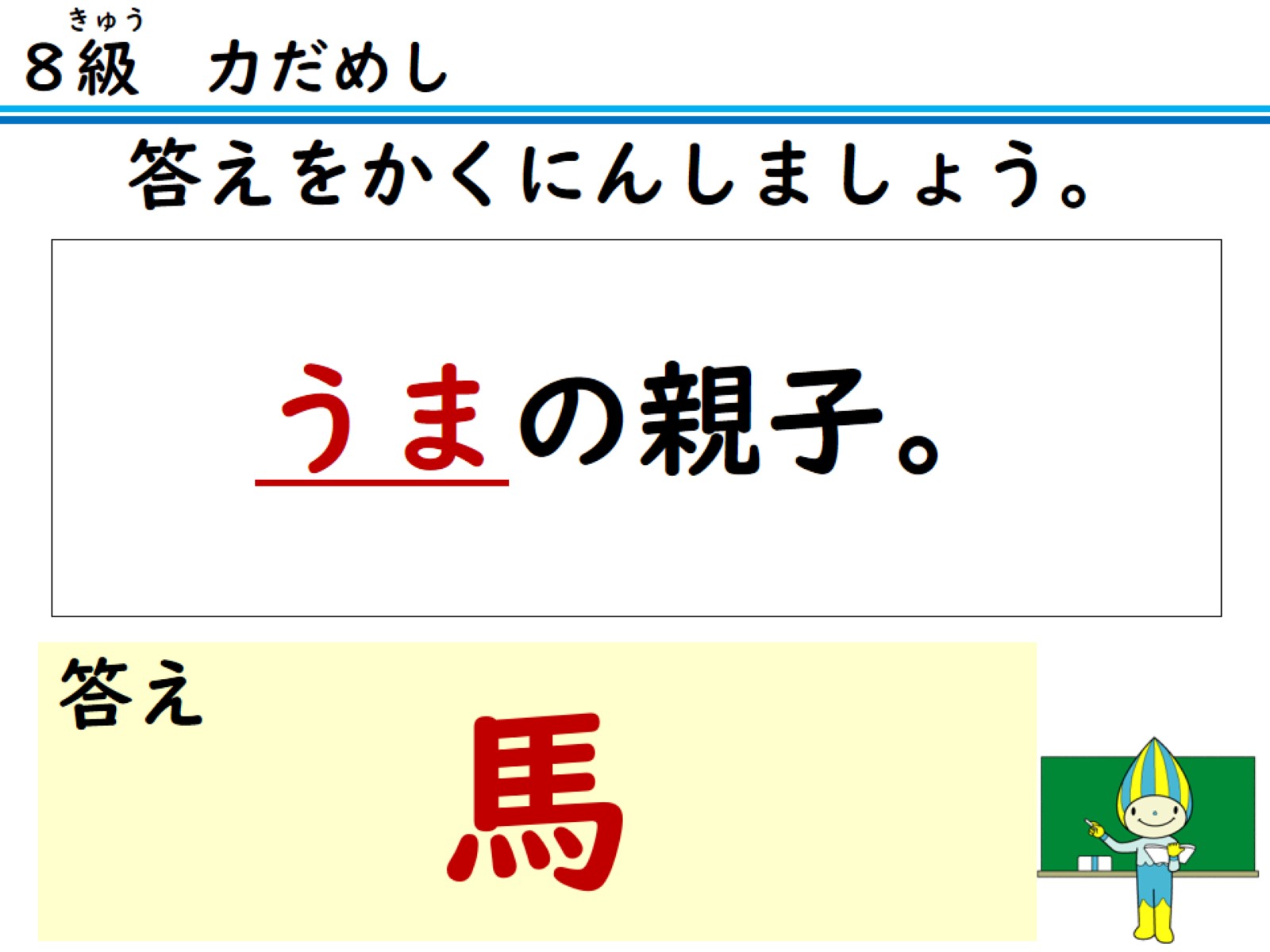 答えをかくにんしましょう。